OFC-B263
Beyond Deployment: How to Drive Office 365 Adoption
Cyrielle Simeone, Microsoft
Dux Raymond Sy, AvePoint
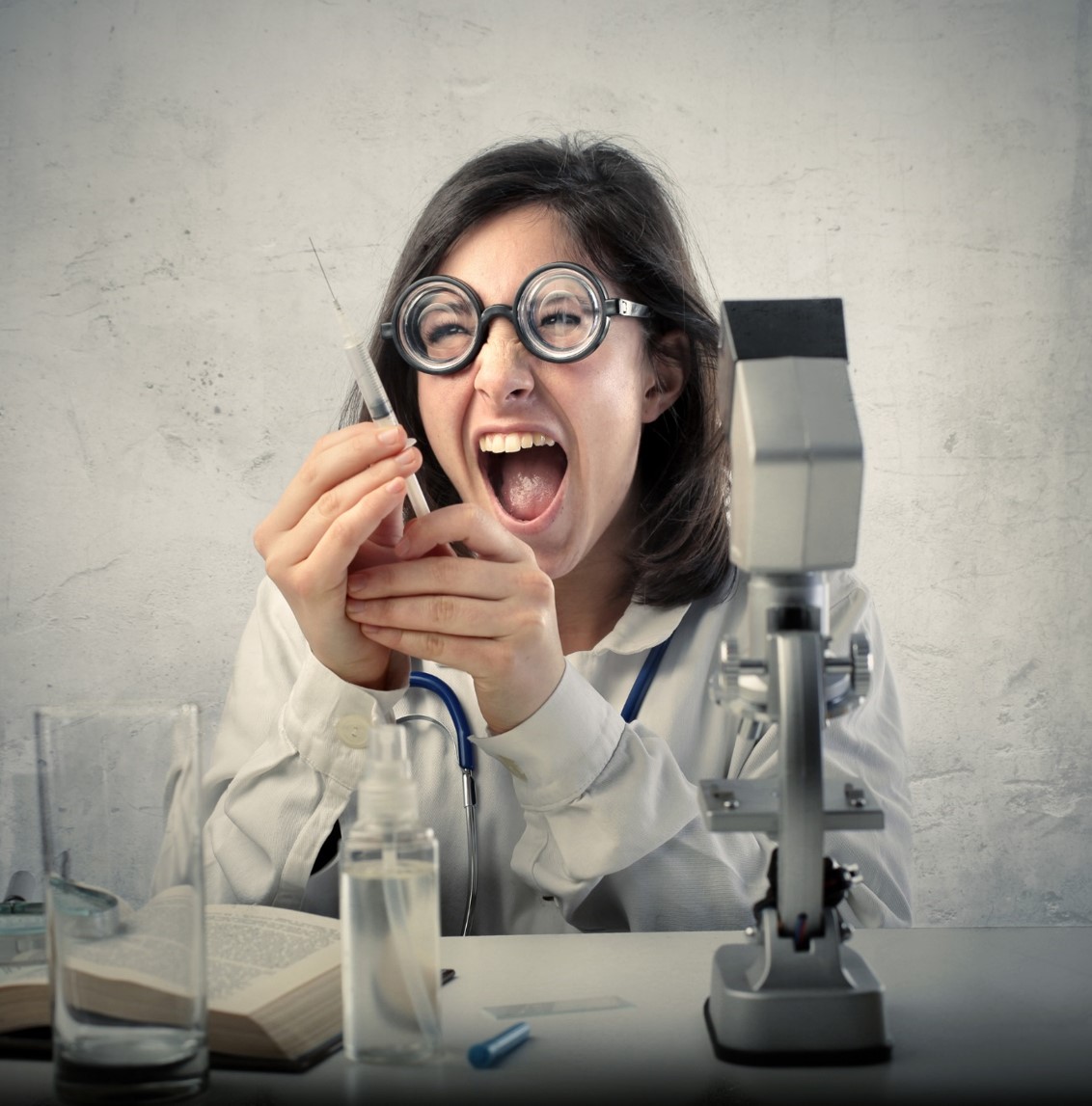 Situation today & challenges
Your success is measured by long term user adoption
Driving adoption takes time
Deployment alone is not enough
Cloud Services are in constant motion
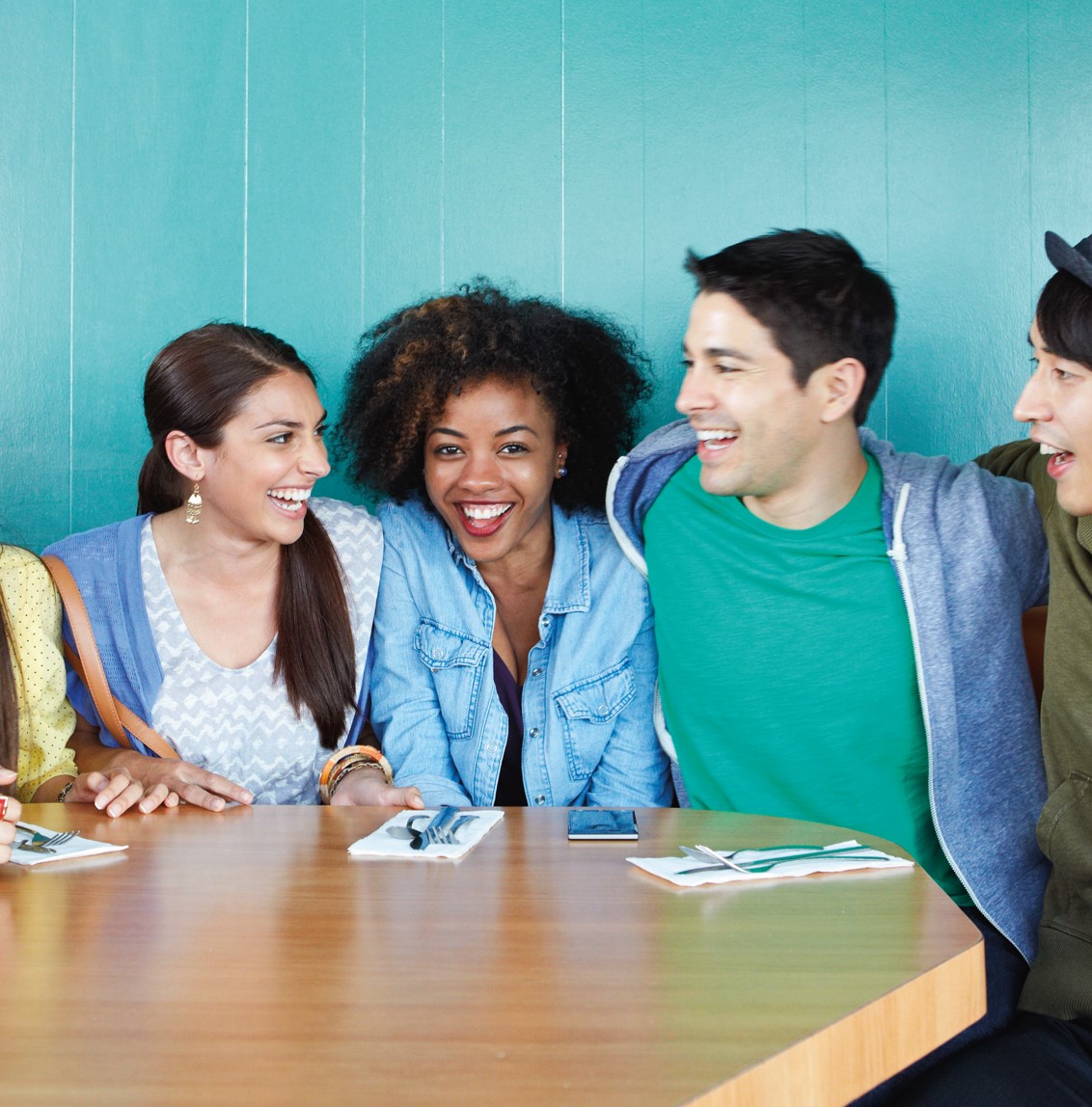 SessionObjectives
Provide best practices & guidance
What do you need to be successful ?
Where to begin and how to proceed ?
What are the resources available ?
What do you need to be successful?
Common attributes to success
1. Listen& Plan

A deep understanding of the business goals, as well as people challenges and needs to achieve them.
2. Envision & Design

A solution that people love and that helps them achieve business goals and get things done more effectively.
3. Drive & Engage

A strategy to drive adoption including communications, readiness and community.
4. Measure & Grow

A benchmark, KPIs 
and success stories to help demonstrate success internally, improve and expand.
What do you need to be successful?
Common attributes to success
1. Listen& Plan

A deep understanding of the business goals, as well as people challenges and needs to achieve them.
2. Envision & Design

A solution that people love and that helps them achieve business goals and get things done more effectively.
3. Drive & Engage

A strategy to drive adoption including communications, readiness and community.
4. Measure & Grow

A benchmark, KPIs 
and success stories to help demonstrate success internally, improve and expand.
On-Prem
Cloud
Less Data
Big Data
#ShiftHappens
Workplace
Mobile
Reactive
Responsive
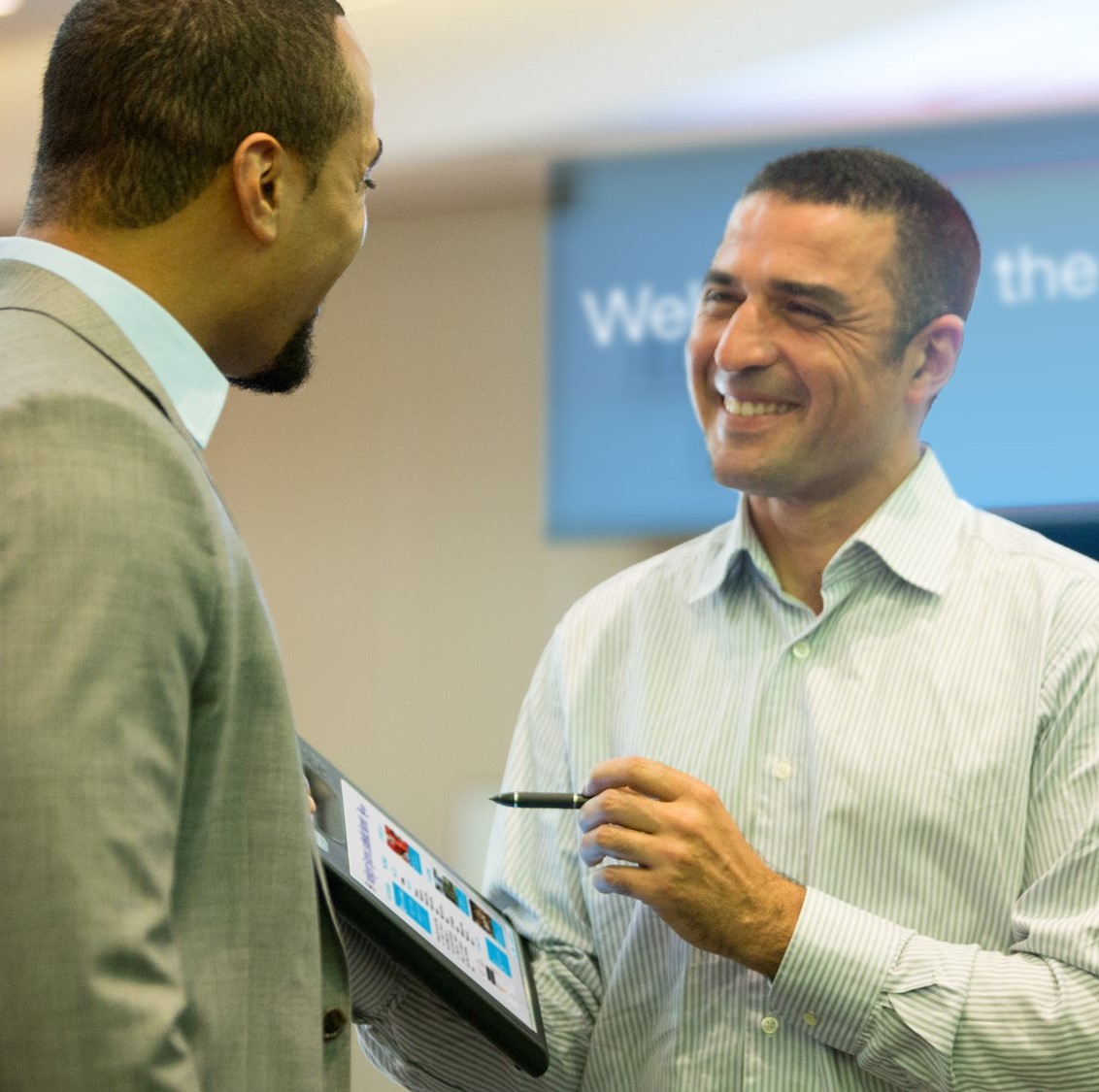 The New Role of IT: A Business Enabler
Create and implement solutions that solve business problems with success measured by user adoption.
Work with the business to identify needs
Translate technology into business value
Map capabilities into a solution
Business Matters. IT Doesn’t Matter.
Financial Gains
Expedite Innovation
Customer Value
$
Questions to ask…
What are your business goals and how do you prioritize them?
What are the main challenges and pain points you are facing when trying to achieve them?
What are the technical blockers impeding success?
What is keeping our people from communicating more effectively?
What do you need to be successful?
Common attributes to success
1. Listen & Plan

A deep understanding of the business goals, as well as people challenges and needs to achieve them.
2. Envision & Design

A solution that people love and that helps them achieve business goals and get things done more effectively.
3. Drive & Engage

A strategy to drive adoption including communications, readiness and community.
4. Measure & Grow

A benchmark, KPIs 
and success stories to help demonstrate success internally, improve and expand.
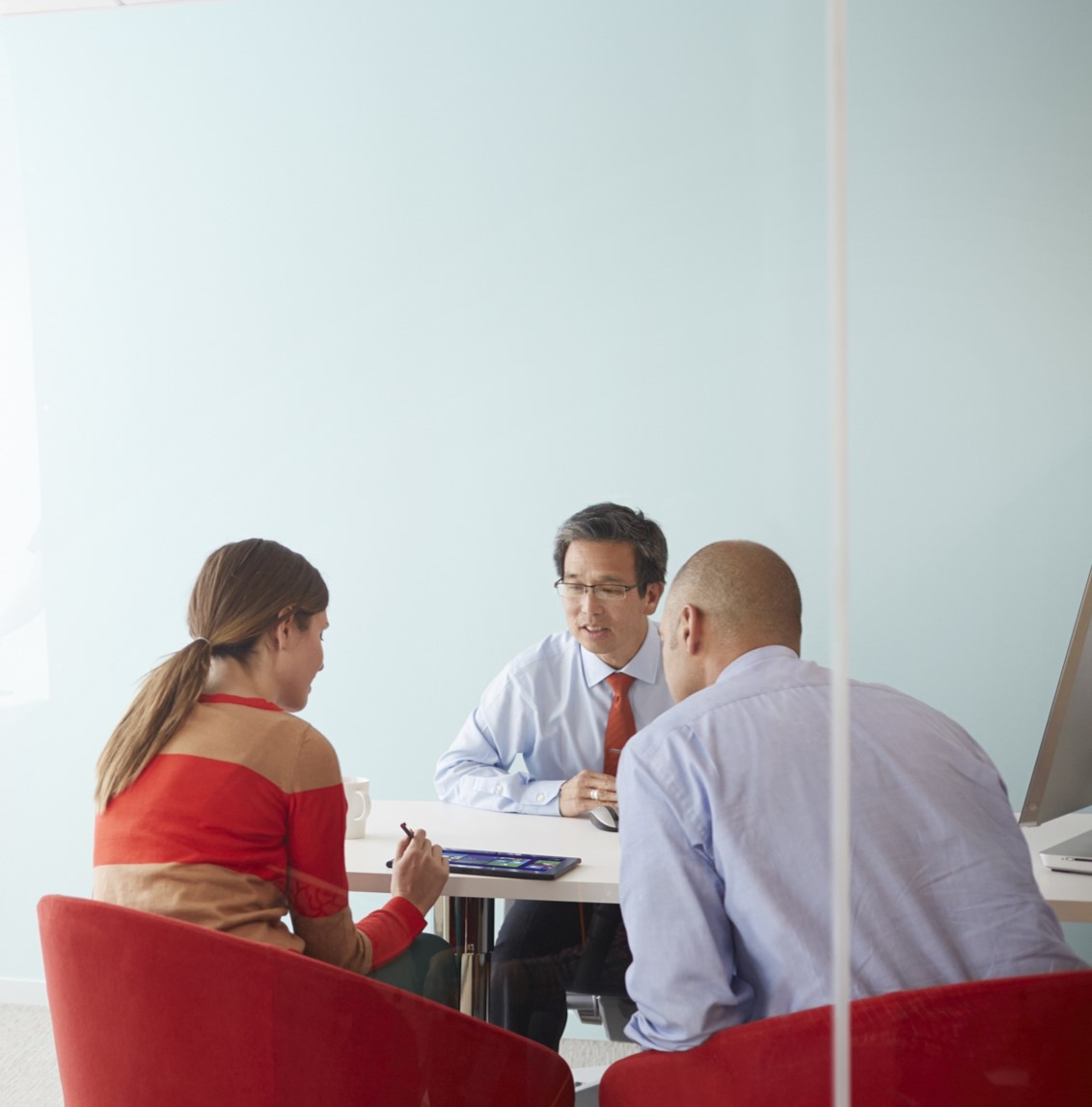 Keep it simple to avoid overwhelming people
Simplify & Start Small
Identify “low hanging fruits” to begin with
Get the right team for your pilot
Break down your approach into incremental steps
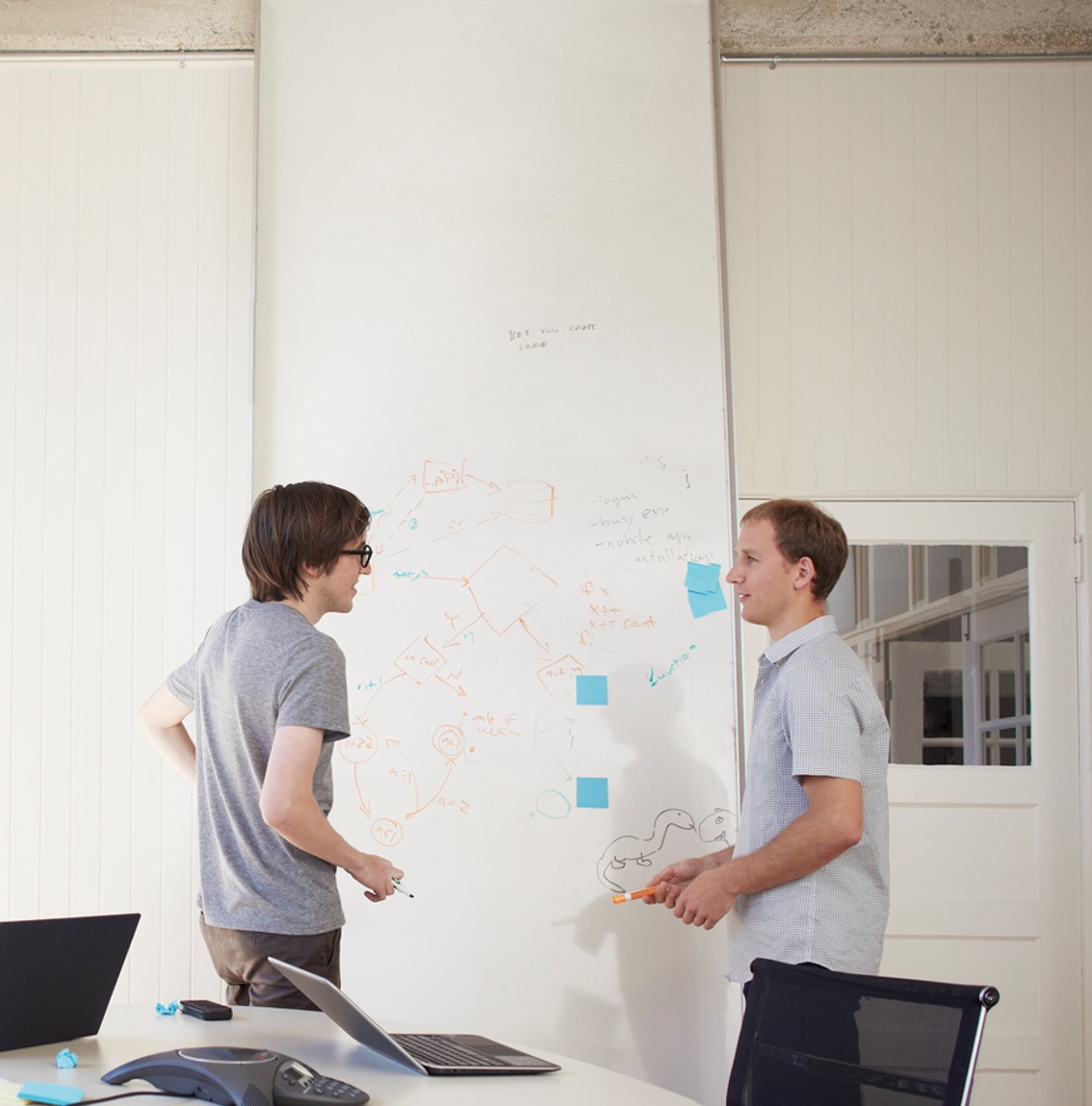 Focus on the user experience
Define your Solution
Make the solution belongs to users
Ask people about areas for improvements
Put users at the center of the experience
Example
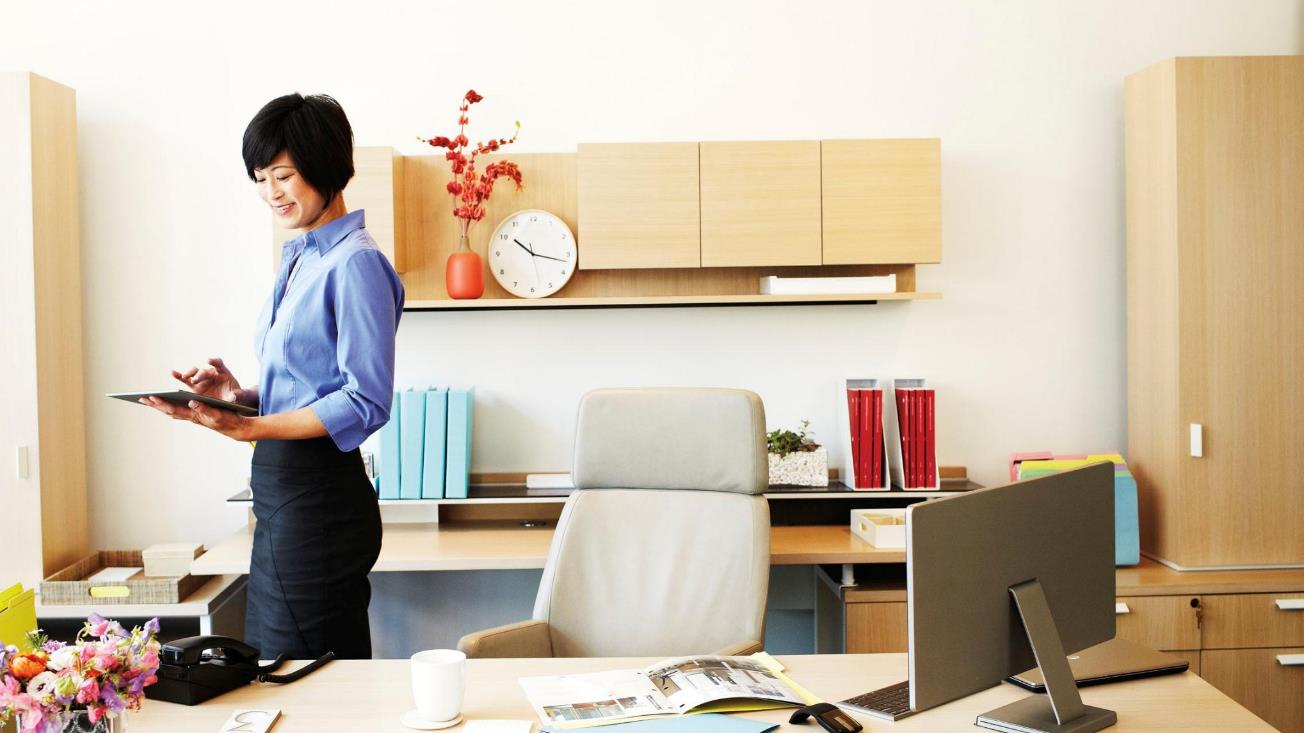 “We want them to love this tool, and part of that is not only listening to employees, but taking that feedback and truly turning it around and implementing that feedback.”
Jeff Schuman
Nationwide
Nationwide: Building a World-Renowned Intranet with SharePoint 2013 and Yammer (SPC311)
http://aka.ms/nationwidespot 

Chris Plescia ; James Tsai ; Jeff Schumann ; Matt Huber ; Shawn Domer
Does your solution match these factors*?
Rogers defines several intrinsic characteristics of innovations that influence an individual’s decision to adopt or reject an innovation.







Everett M. Rogers (March 6, 1931 – October 21, 2004) was a communication scholar, sociologist, writer, and teacher. He is best known for originating the diffusion of innovations theory and for introducing the term early adopter.
Relative 
Advantage
Compatibility
Complexity 
or Simplicity
Trialability
Observability
1
2
3
4
5
* Source: Diffusion of innovations, Wikipedia
Demo: Resources & Programs Available
Cyrielle Simeone
What do you need to be successful?
Common attributes to success
1. Listen& Plan

A deep understanding of the business goals, as well as people challenges and needs to achieve them.
2. Envision & Design

A solution that people love and that helps them achieve business goals and get things done more effectively.
3. Drive & Engage

A strategy to drive adoption including communications, readiness and community.
4. Measure & Grow

A benchmark, KPIs 
and success stories to help demonstrate success internally, improve and expand.
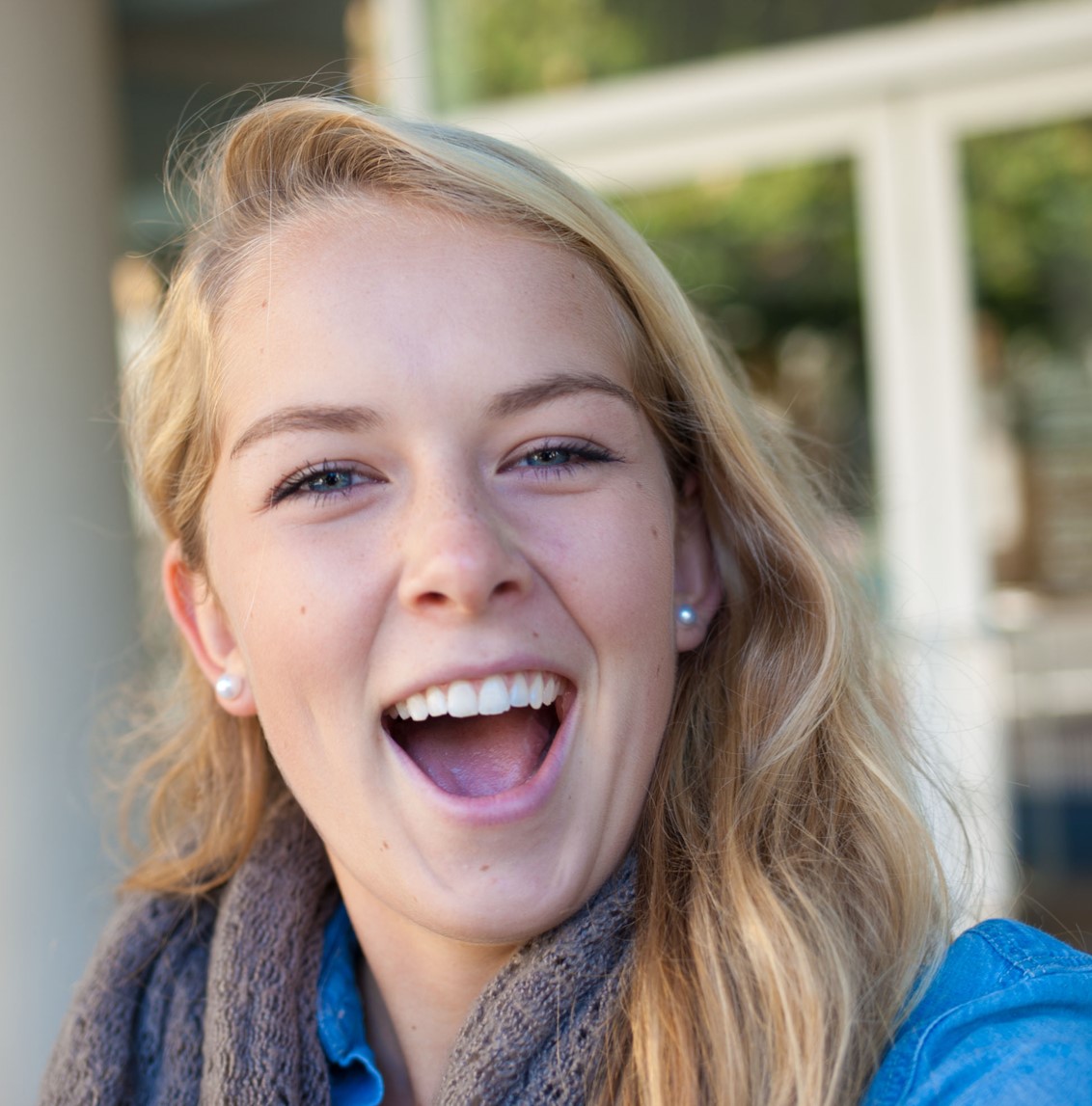 Drive Awareness & Excitement
“If people understand how it’s 
going to help them they will  
be more motivated to learn it.”
Show people what’s in it for them
Clearly communicate goals & milestones
Tailor your language & target your audience
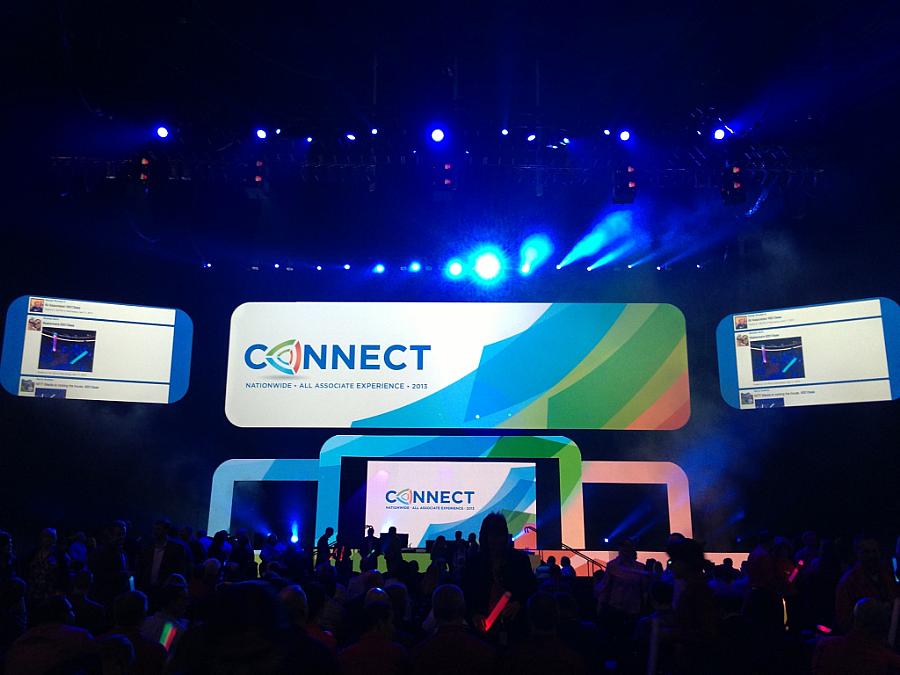 Nationwide: Building a World-Renowned Intranet with SharePoint 2013 and Yammer (SPC311)

http://aka.ms/natiowideSPOT 
Chris Plescia ; James Tsai ; Jeff Schumann ; Matt Huber ; Shawn Domer
Awareness & Communications
Inform users of upcoming roll-out, and show what’s in it for them to create anticipation
Email Templates & Scenario Spotlight
Announce the upcoming rollout via emails, set up expectations, communicate benefits and show what’s in it for them.
Teasing Videos 
A great way to get generate buzz and get people excited is to play teaser videos during an event or by the cafeteria...
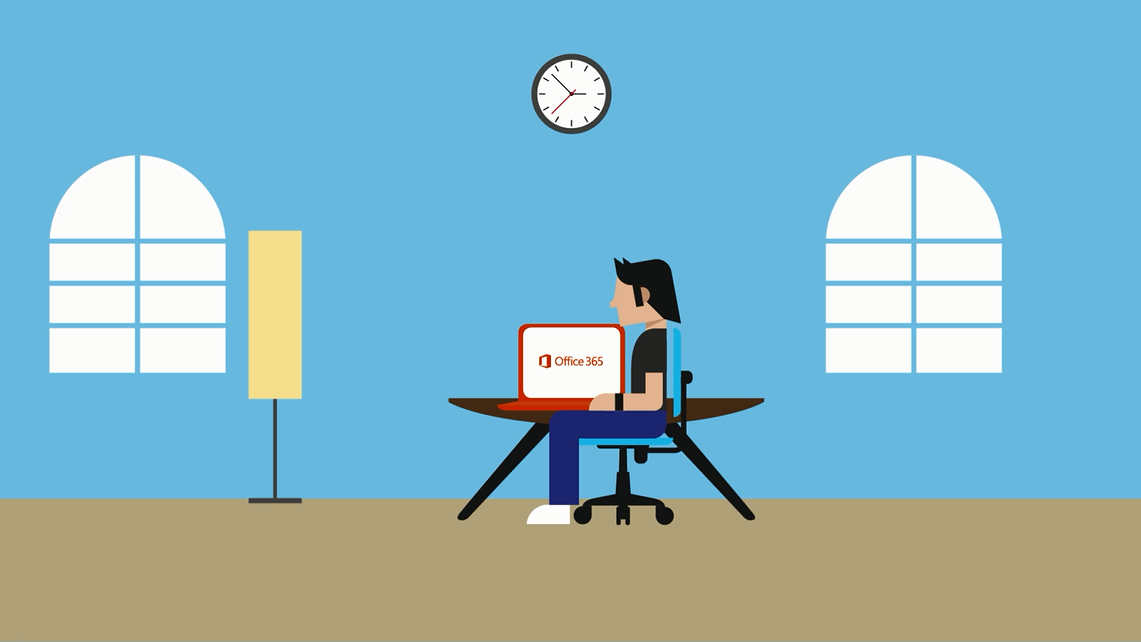 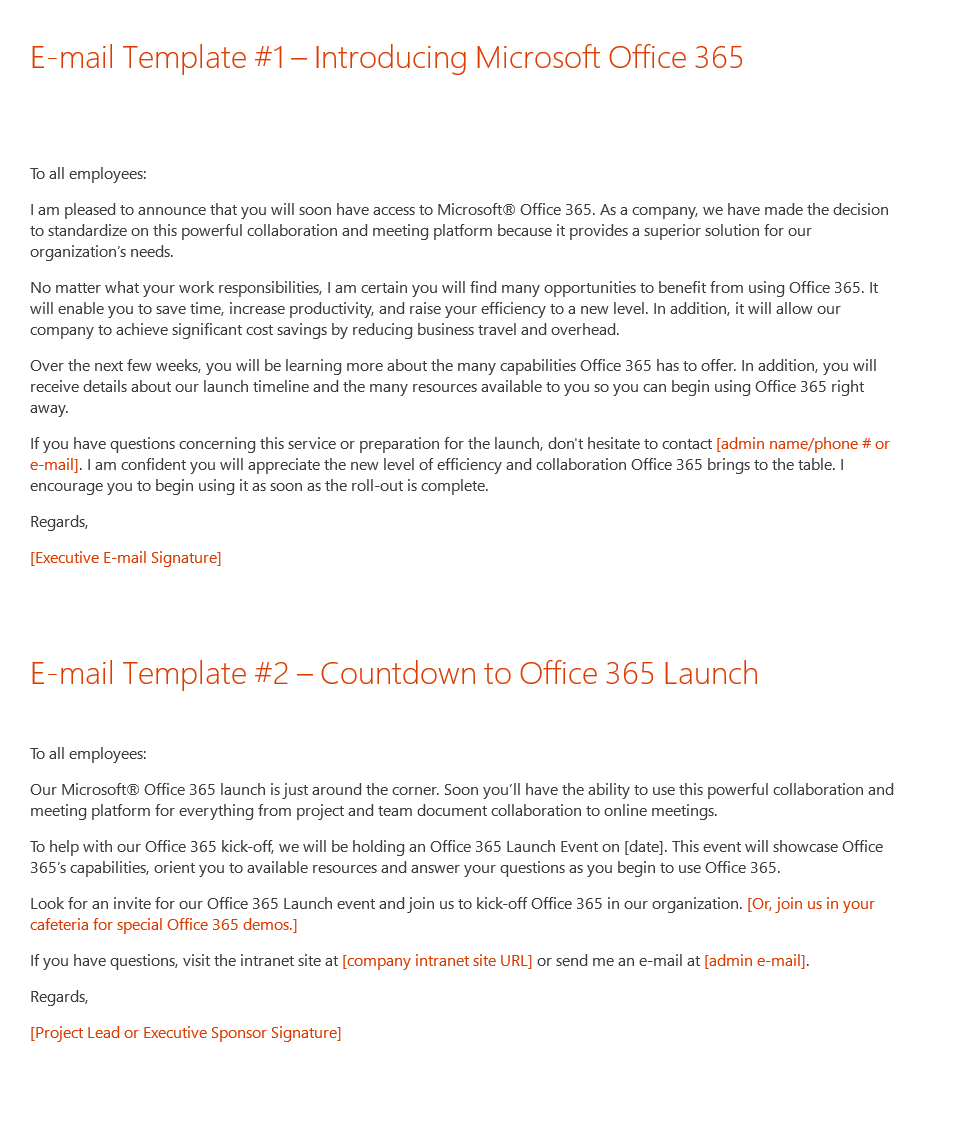 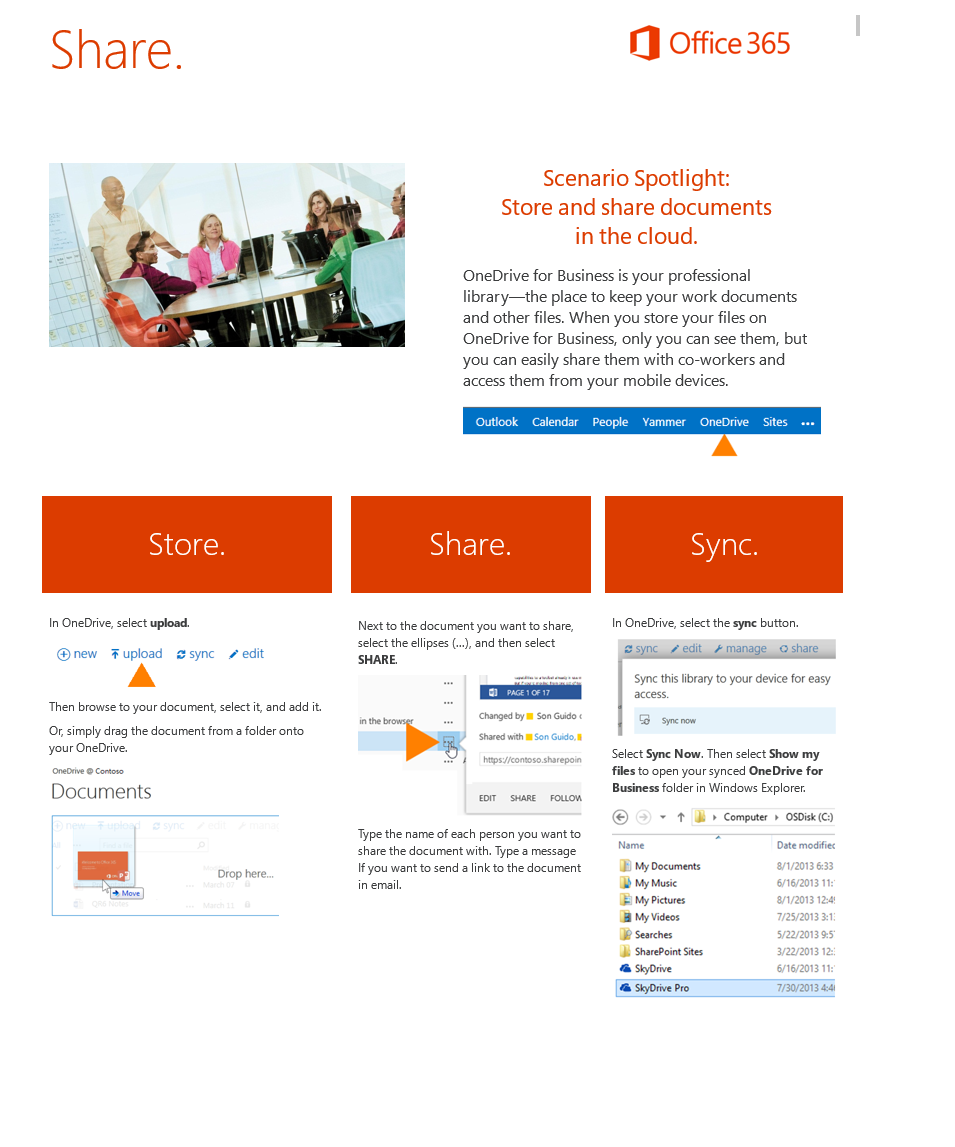 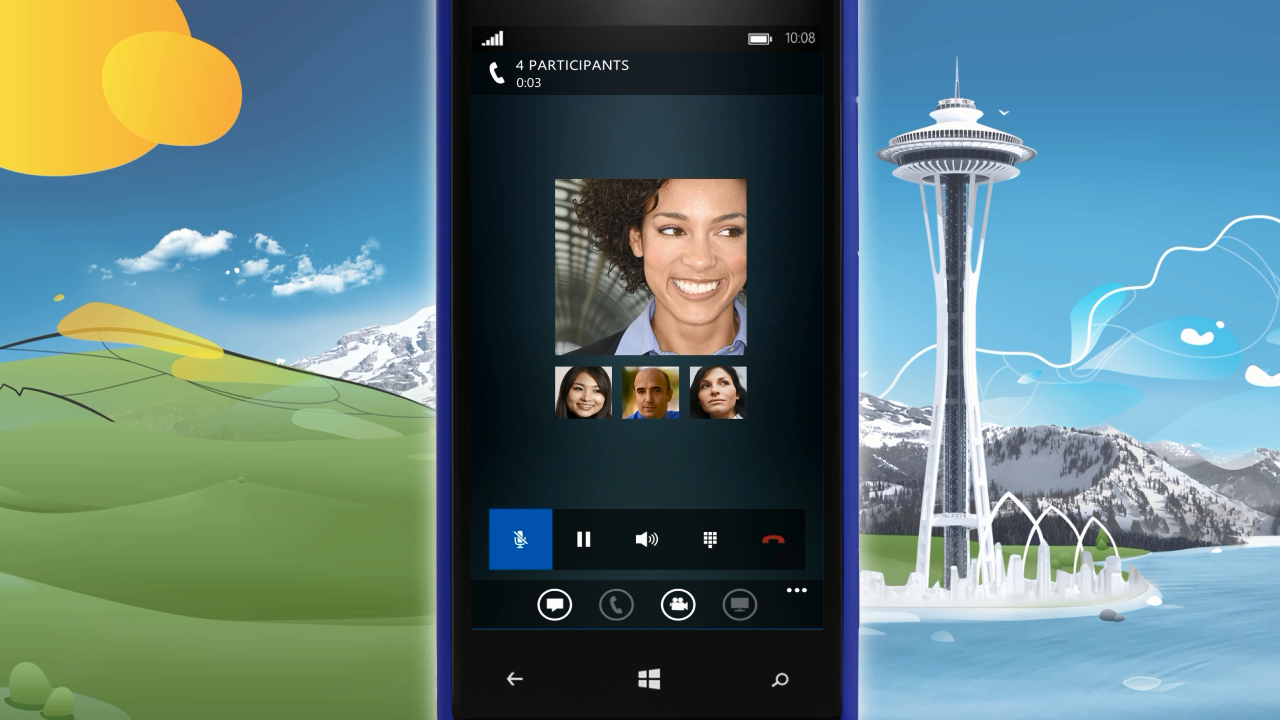 http://aka.ms/o365kit
http://aka.ms/o365kit
Awareness & Communications
Inform users of upcoming roll-out, and share benefits for them to create anticipation
Buzz Days & SWAGs
“Buzz Days” are a great way to showcase benefits, get people excited, and involve Champions within your organization.
Print Communications
Put colorful posters and flyers in the cafeteria, by the water cooler, or by the elevator to build awareness and sustain momentum post launch.
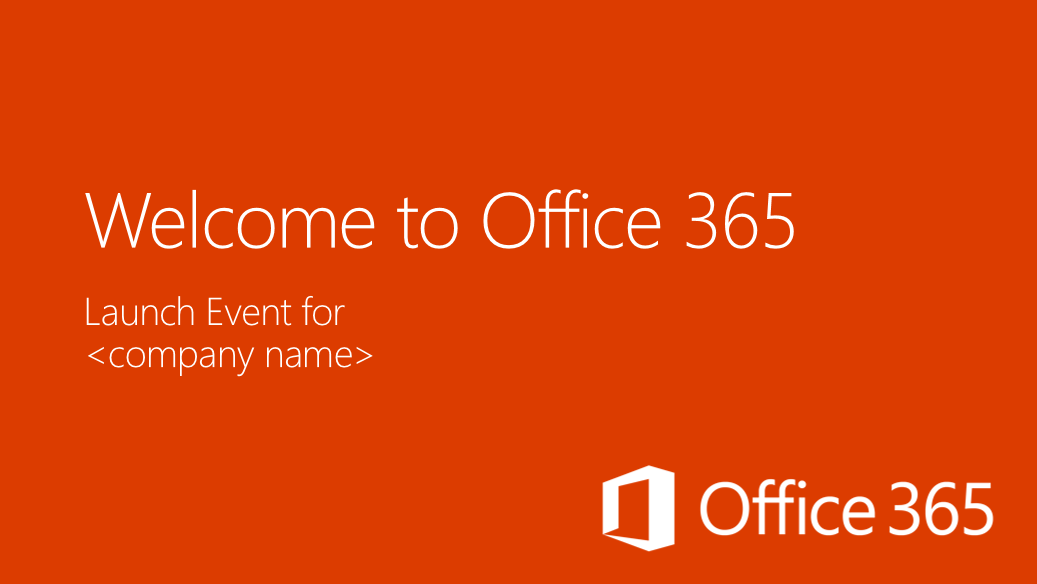 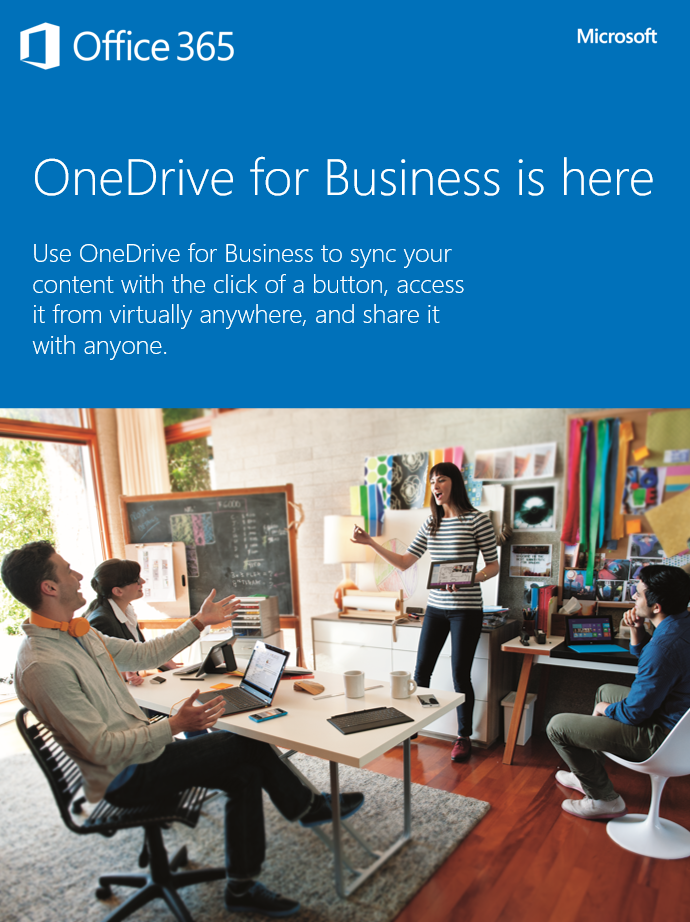 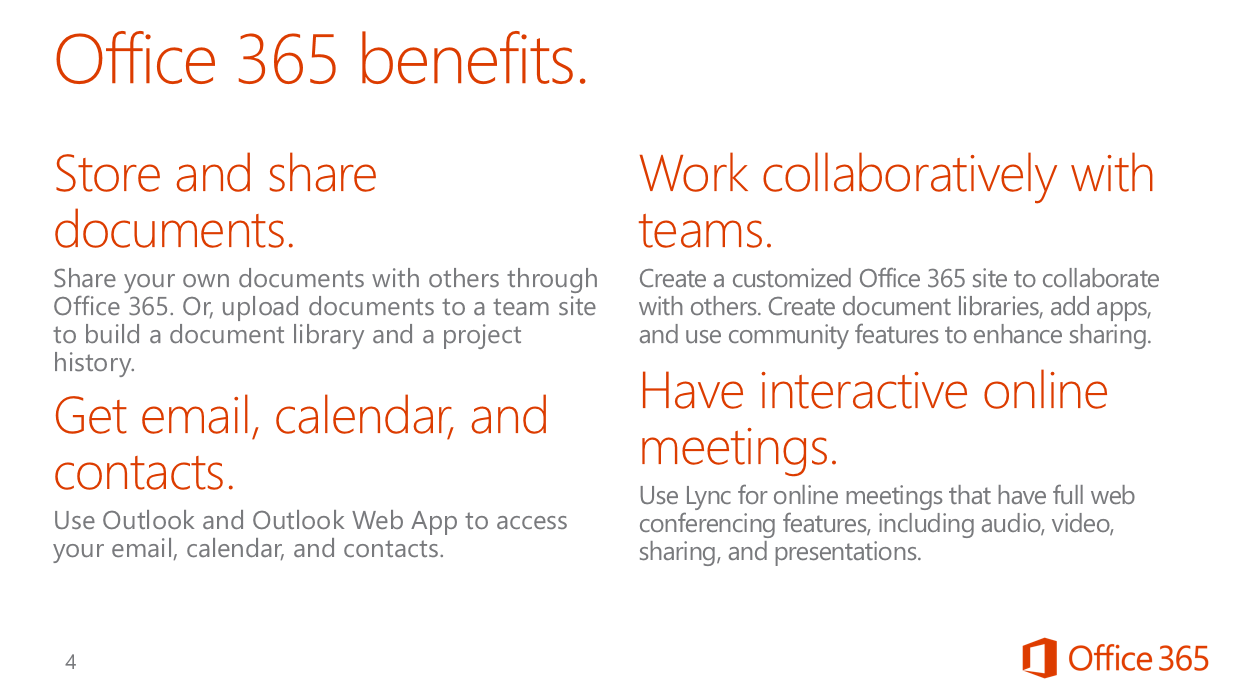 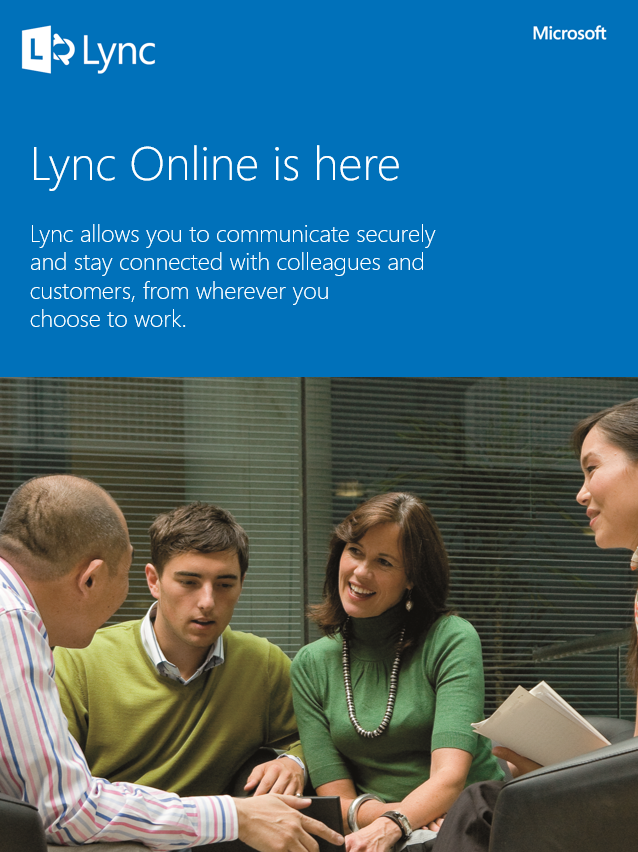 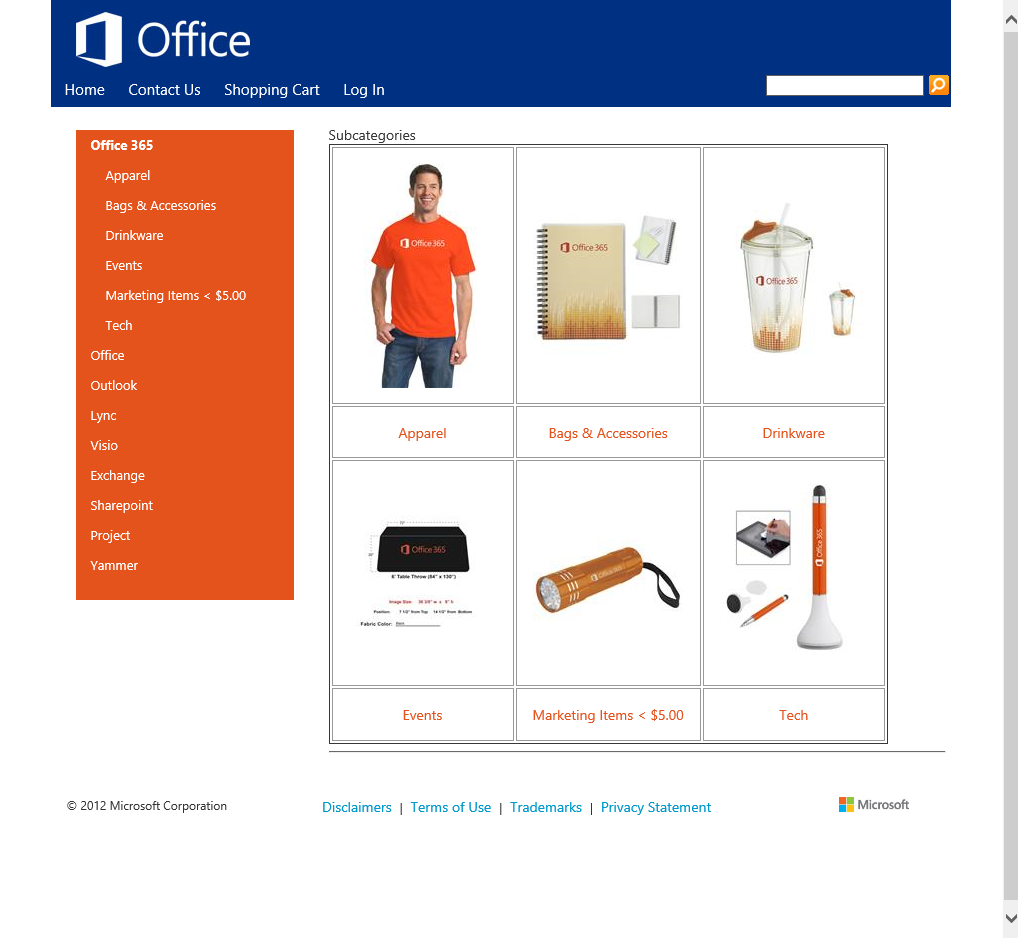 http://aka.ms/o365kit 
http://www.co-store.com/iw
http://aka.ms/o365kit
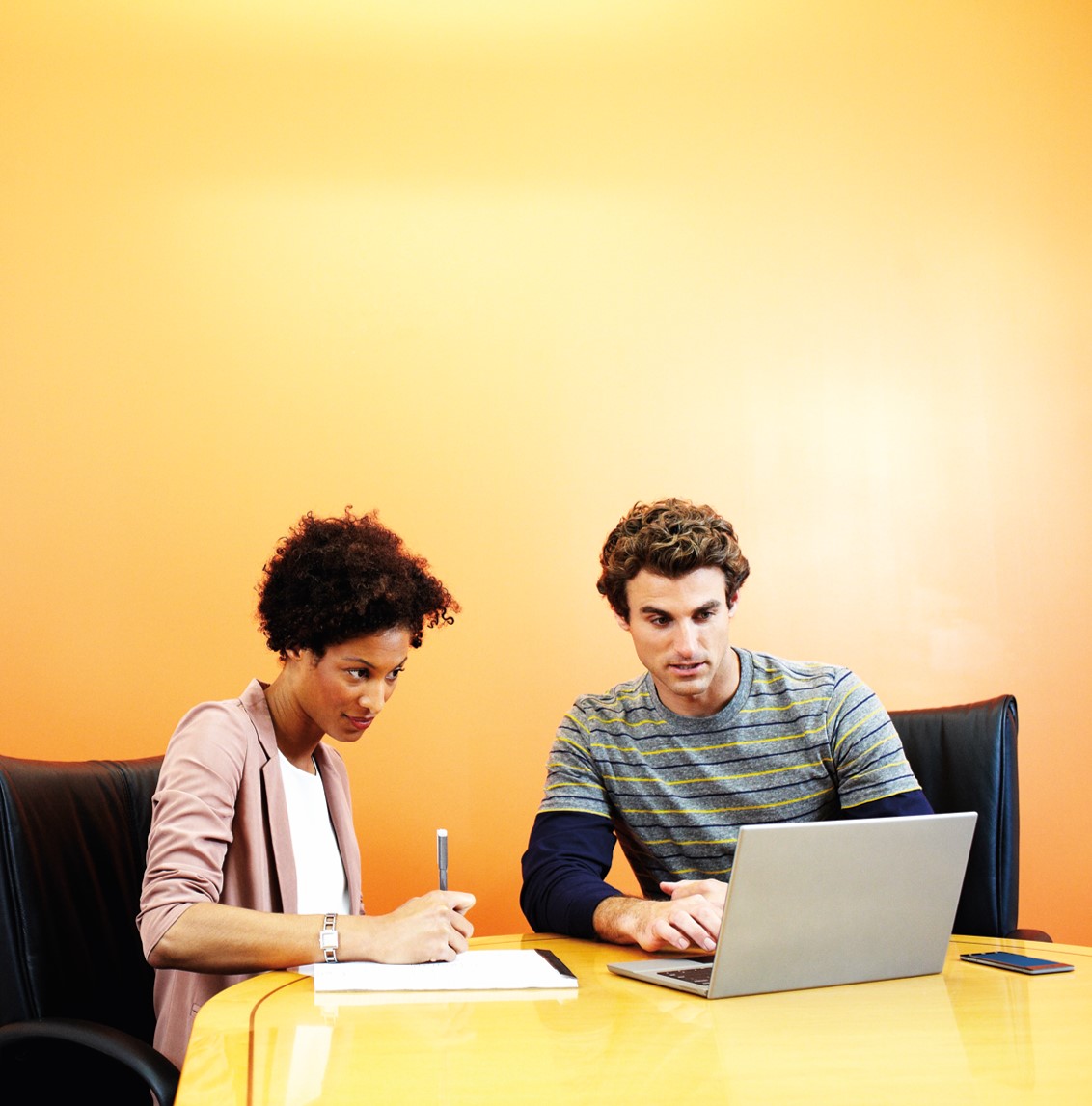 Deliver simple, targeted & engaging training
Drive Adoption & Increase Confidence
Leverage early adopters & champions
Bring people together
Execute your readiness & community strategy to help people get started and transition to the new version.
First days with Office 365
Help users transition and get started with the new apps
Make the Switch Courses
Watch these videos to make the switch to the new Office. Get started with the new version to see how to do everyday tasks.
Quick Start Guides
These printable guides contain useful tips, shortcuts, and screenshots to help people find their way around Office 365.
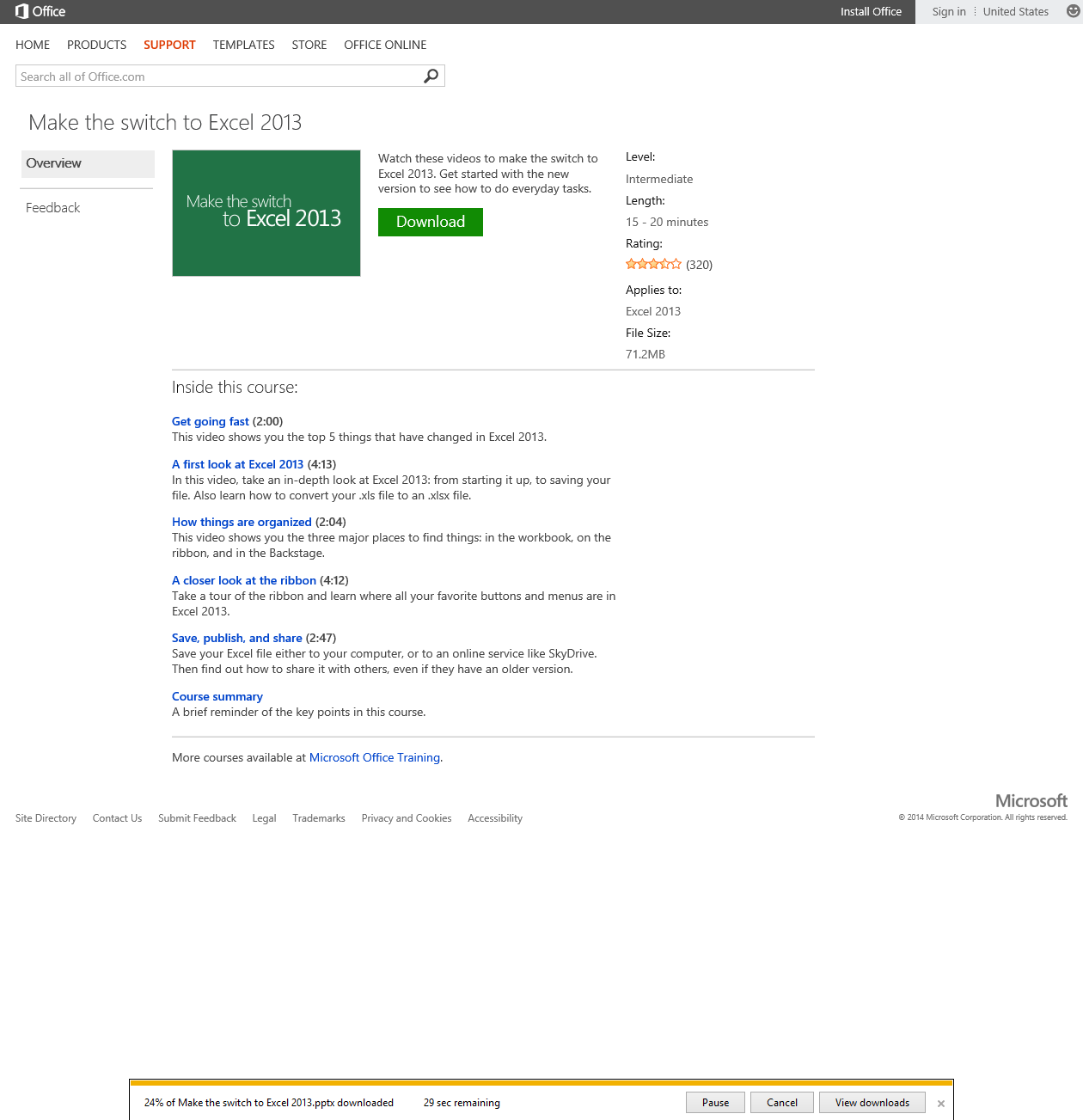 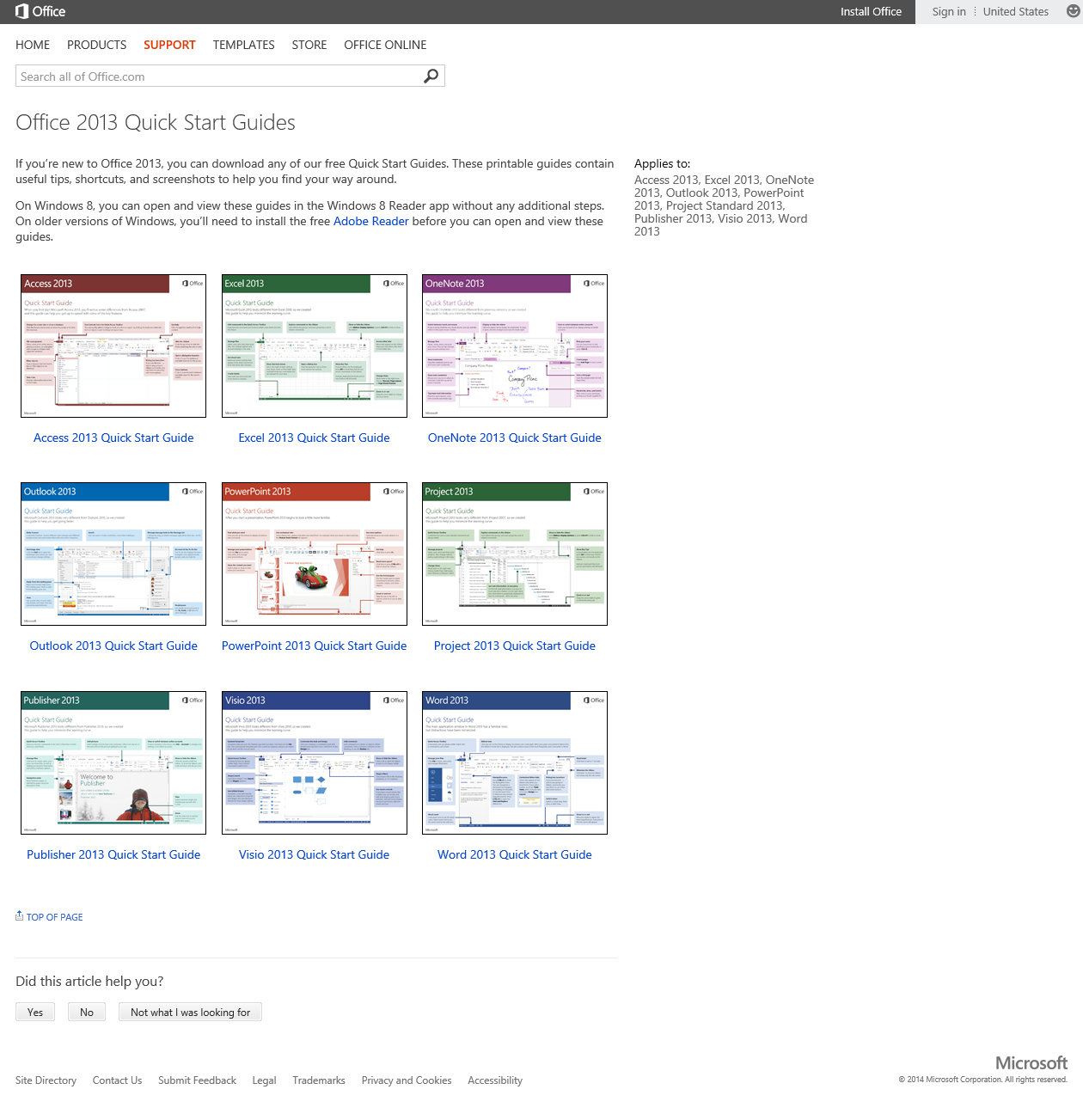 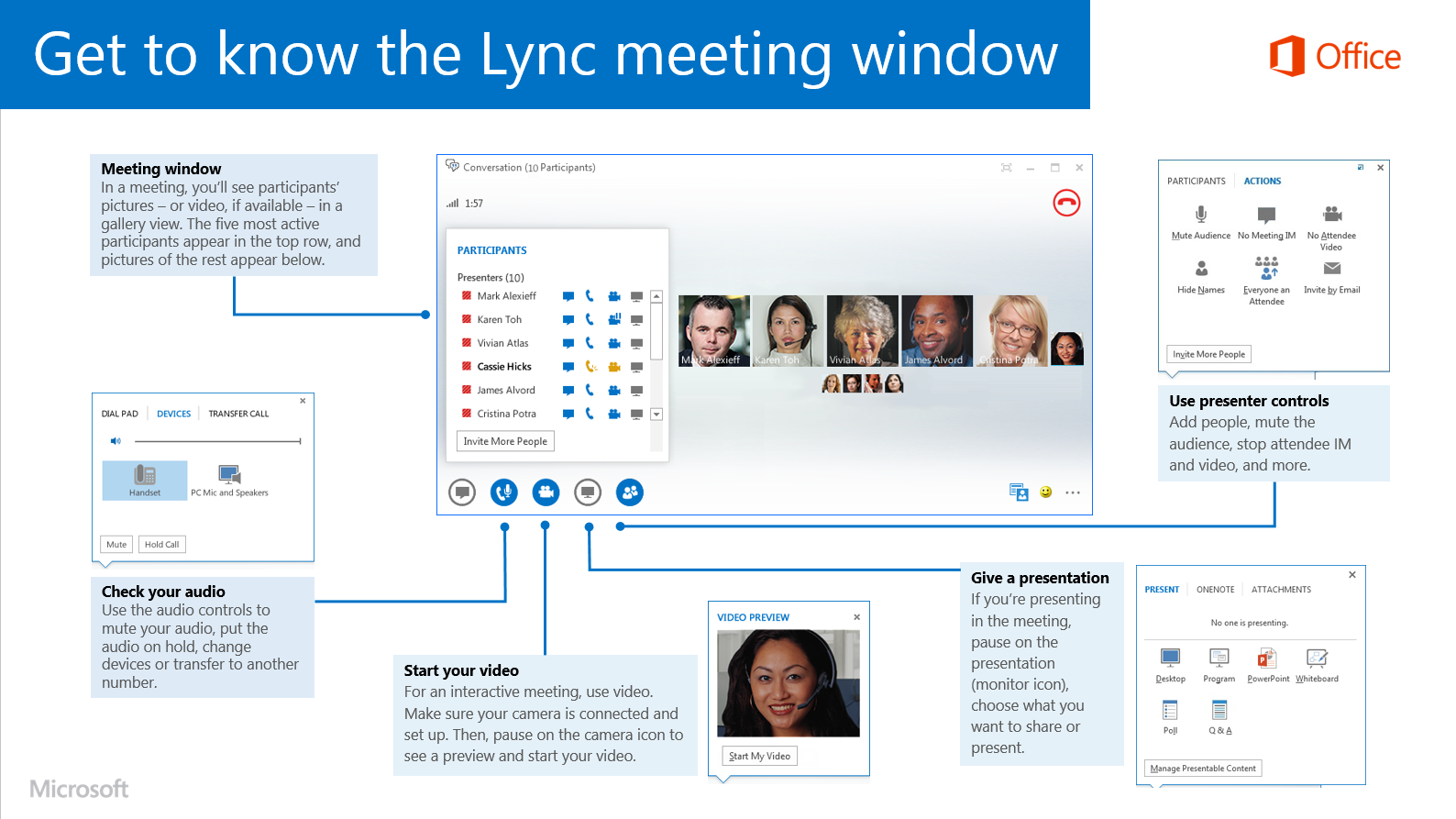 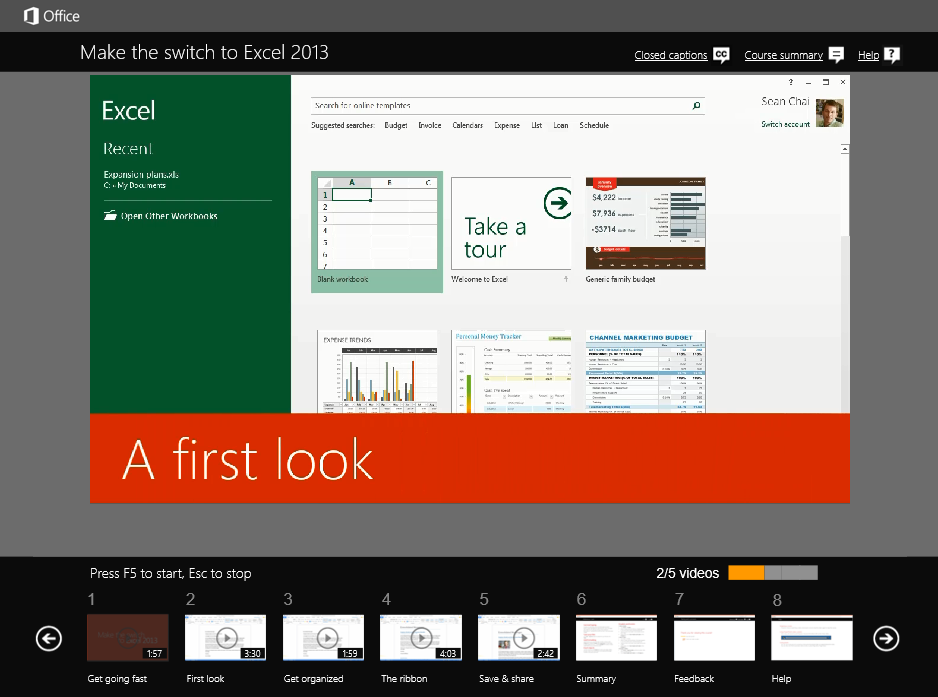 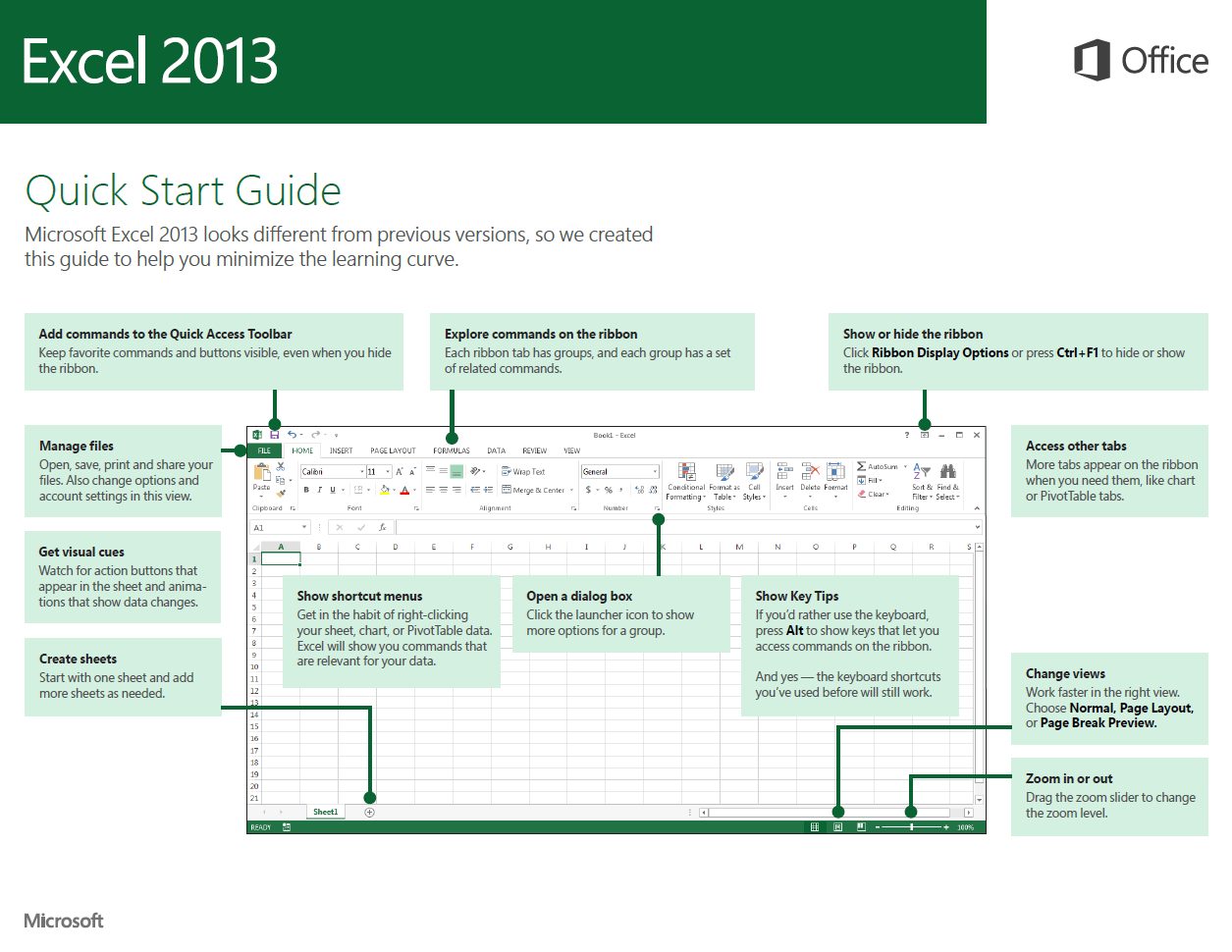 http://aka.ms/officetraining
http://aka.ms/officestart
Ongoing Usage, Support & Change Management
Increase depth & breadth of usage and manage upcoming changes in the service
Free Training Courses
Learn at your own pace with these free online training courses from Microsoft.
Office 365 Learning Center
Get people up and running quickly with these essential learning and training resources for Office 365.
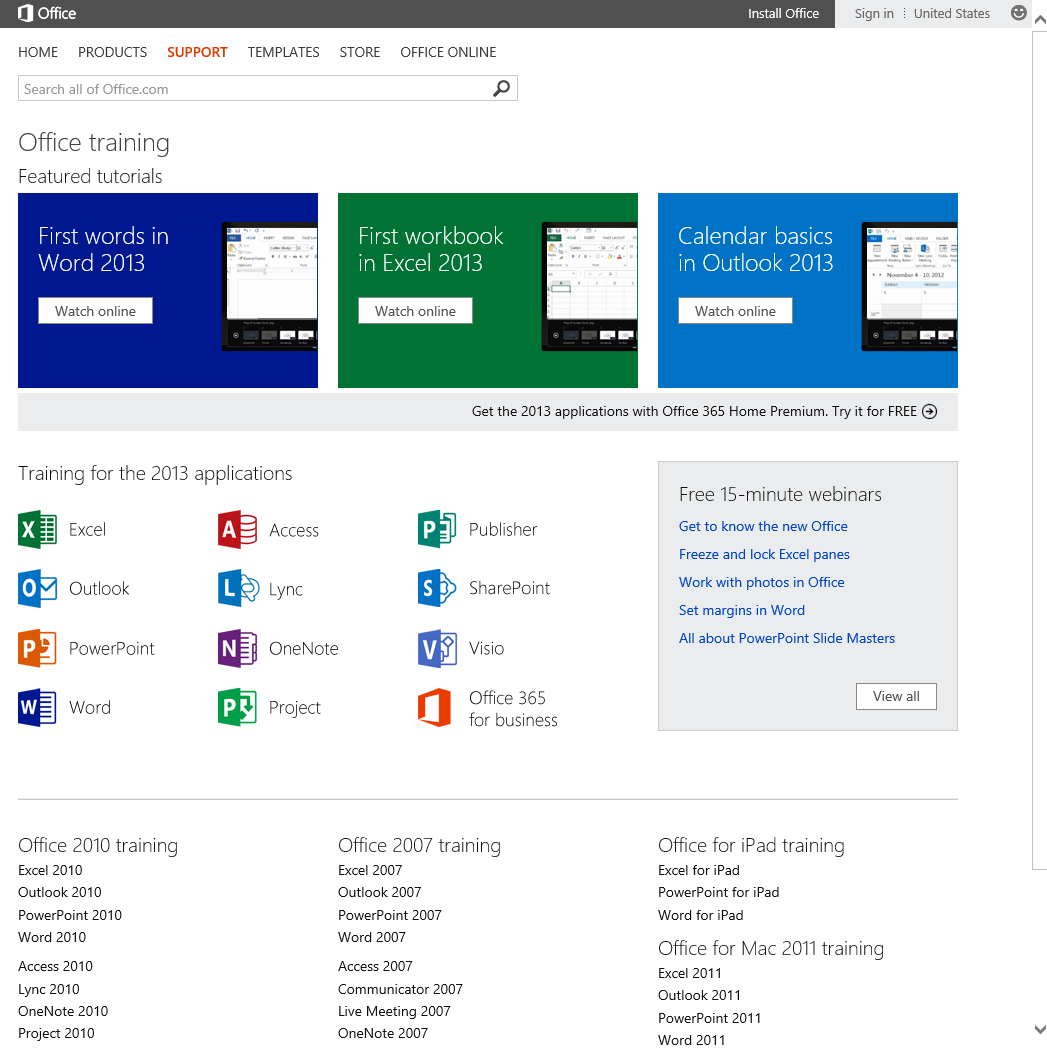 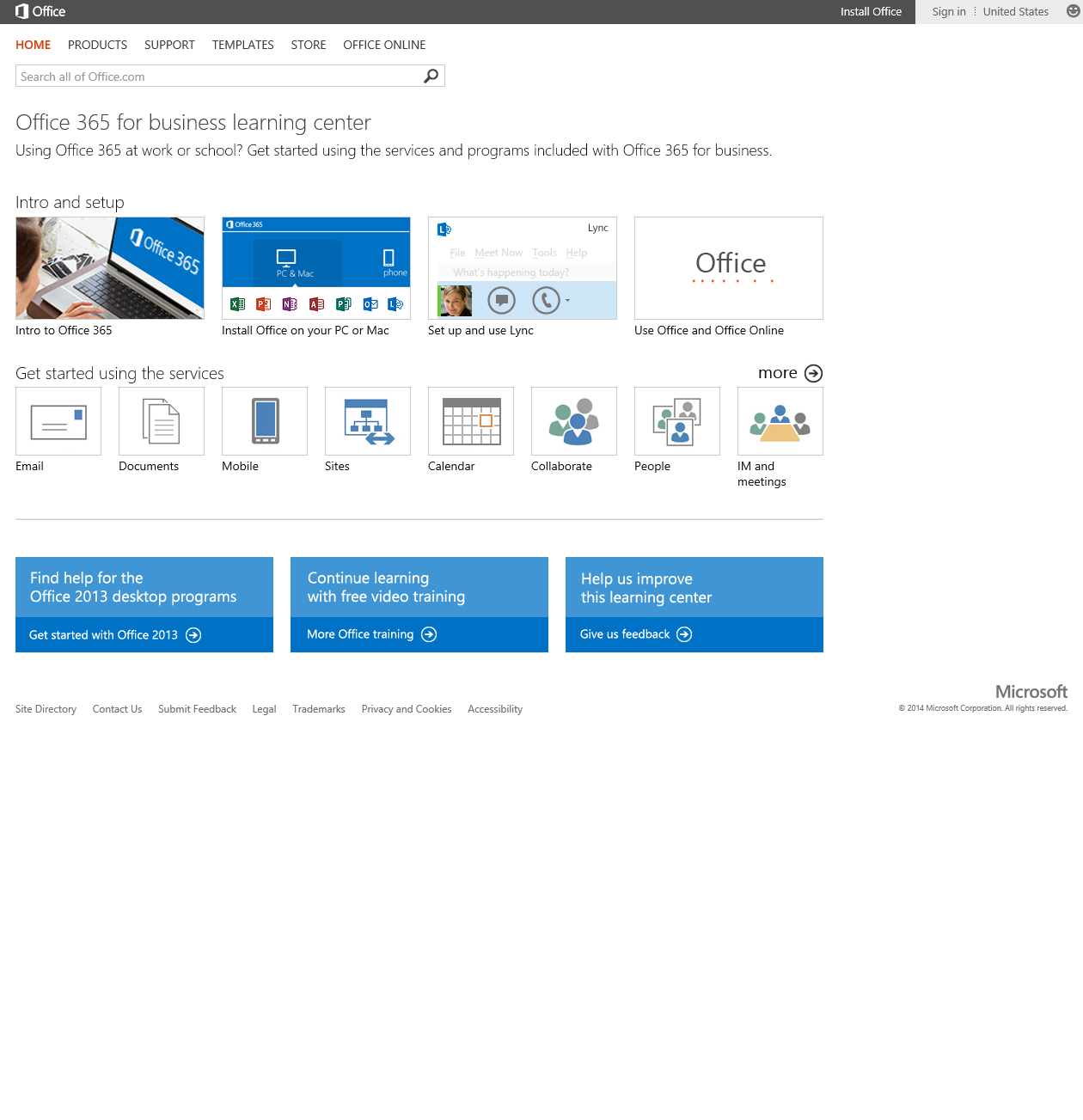 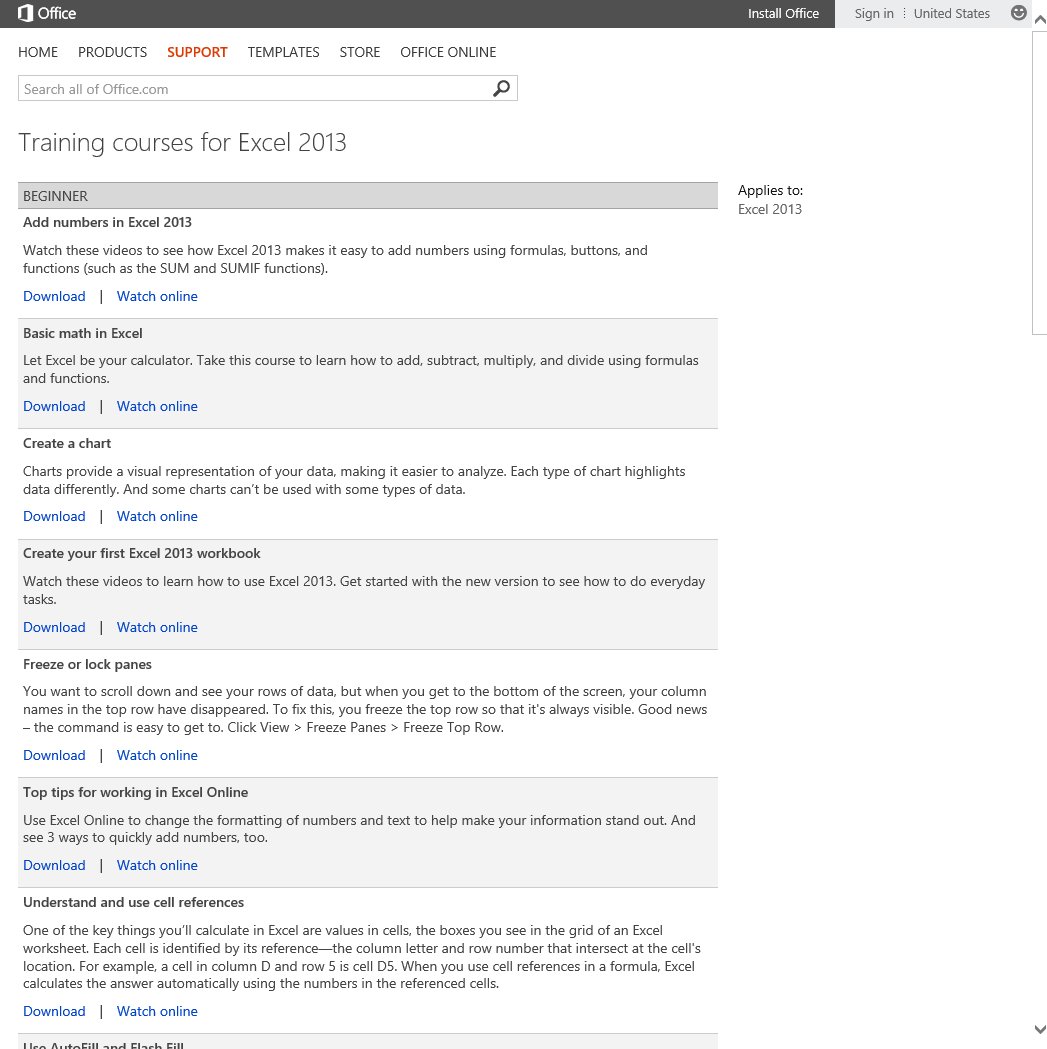 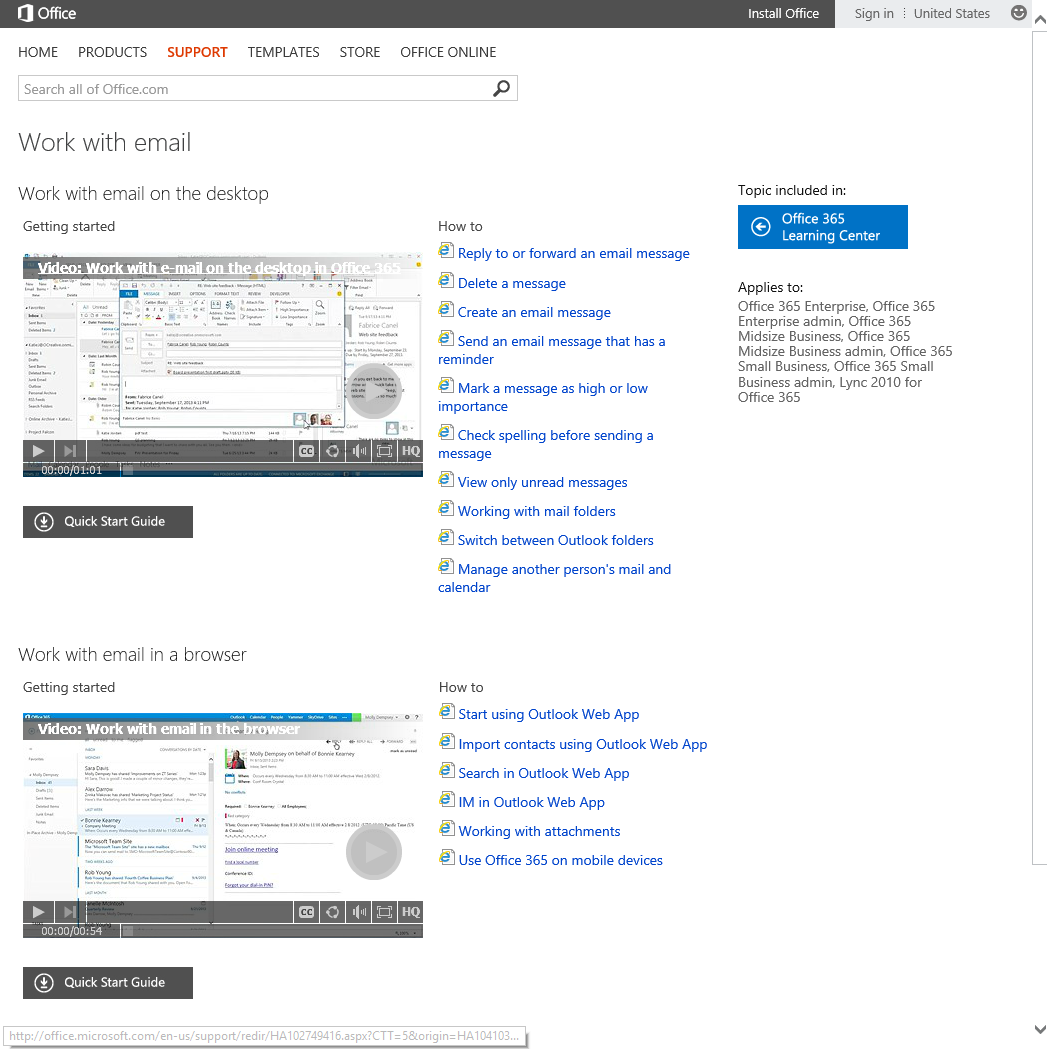 http://aka.ms/officetraining
http://aka.ms/o365learning
Activity: Office 365 Jeopardy
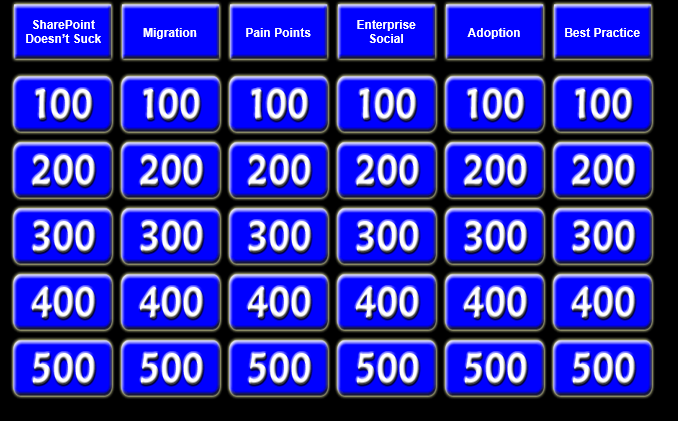 Activity: Office 365 Jeopardy
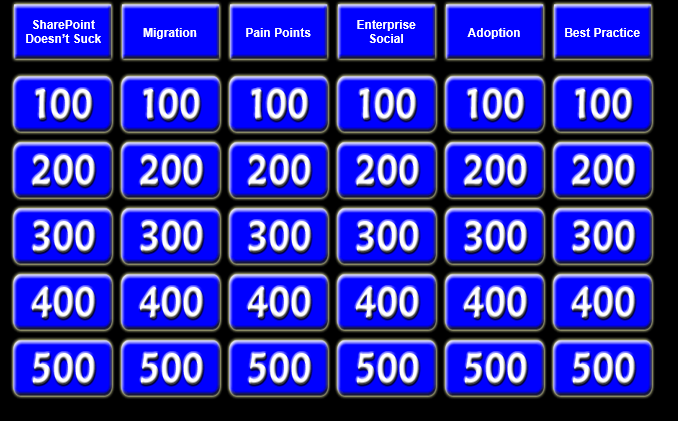 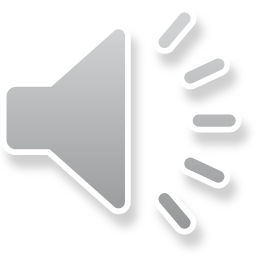 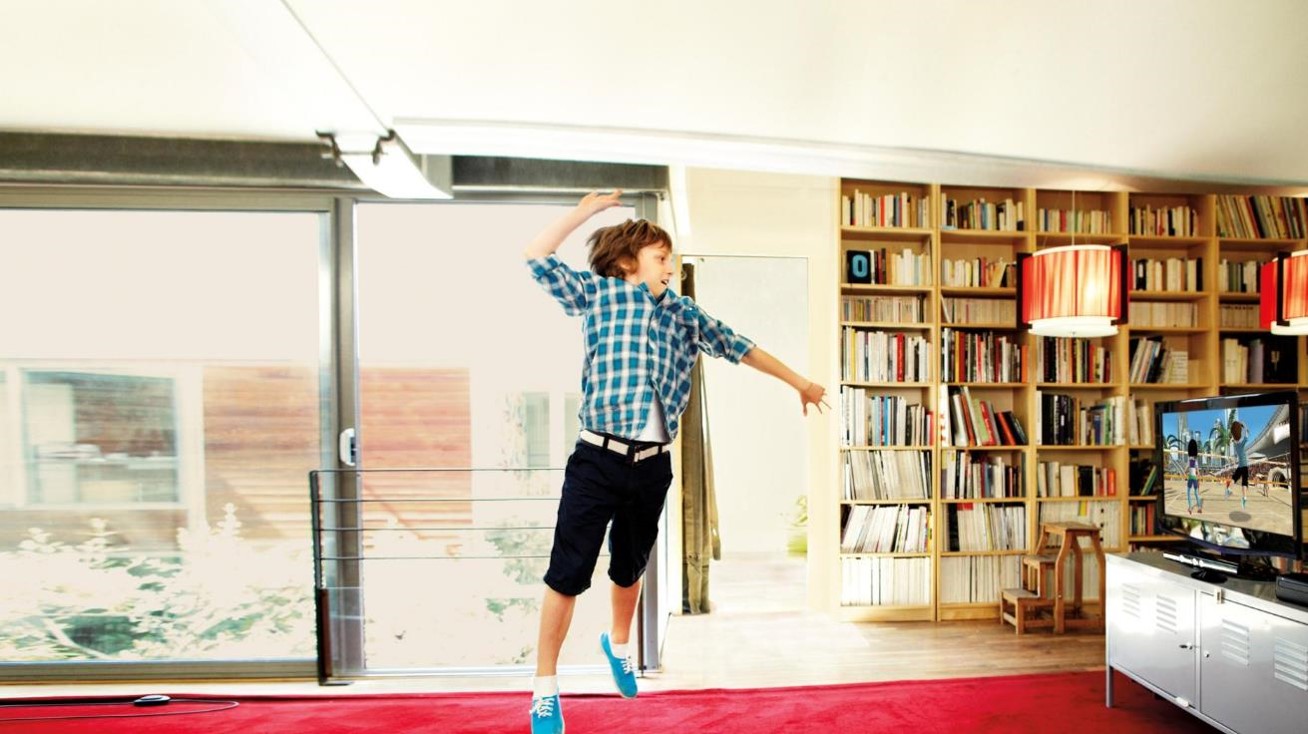 Groom
Champions
Champions are not only passionate about what they do, but are also excited to evangelize solutions, and help their peers to learn how to use them.
Learning via Co-Workers is among the most effective and most used methods
% USING METHOD TO LEARN
Percent Using Learning Method vs. Helpfulness
% WHO SAID METHOD WAS “VERY HELPFUL”
These methods are under-utilized (low usage, but have high effectiveness)
Co-Worker 
(Non-Manager, Non-IT)
Learning via Co-Workers is among the most effective and most used methods
My Manager
IT Employee
Formal Training (Internal)
Formal Training (External)
Community 
Forums
Self-learning is largely ineffective, but currently part of learning process for many
User Guide 
or Manual
Online Tutorials or Webinars
Microsoft’s Website
Search Engine
Myself, Through 
Trial and Error
L1.  Thinking back to when you first started using SharePoint at work, as well as your use since, which of the following are ways that you learned to use SharePoint?  Select all that apply.
L2. You indicated that you learned to use SharePoint in each of the following ways.  Please use the scale below to indicate how helpful you would rate each of the learning experiences.
Base: Total Respondents (N = 783); Base sizes for L2 determined by responses in L1 (see Slide Notes)
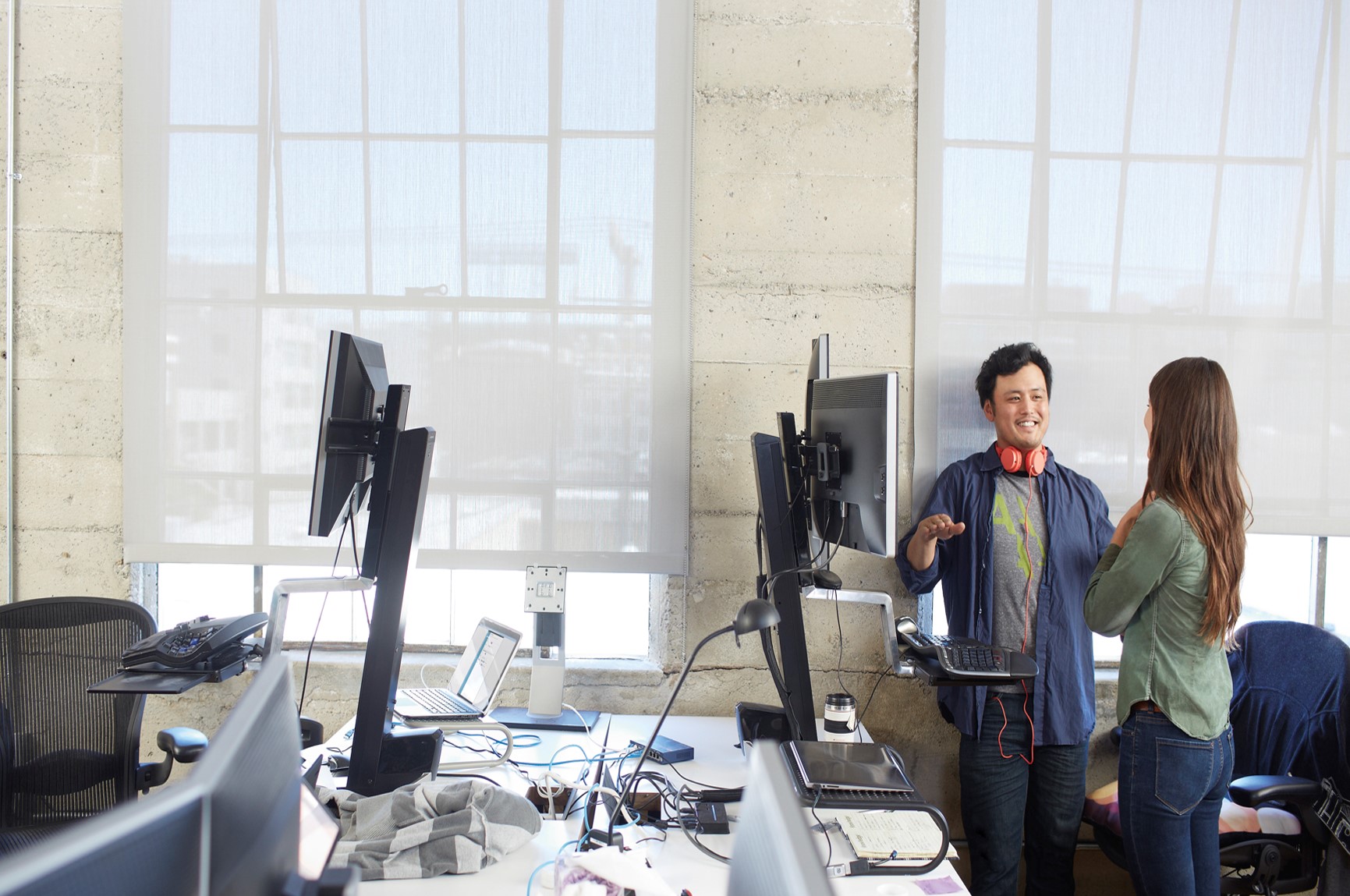 How to motivate Champions?
55% 
“It makes my job easier when others around me know how to use SharePoint”
29% 
A formal program
24% Recognition for expertise and efforts
Best Buy: The rise of the ninjas—a SharePoint 2013 user adoption story (SPC296)

http://aka.ms/bestbuyninjas 
Matthew Ruderman; Sarah Haase

http://aka.ms/communityplaybook
14% Minor compensation
12% 
Certification
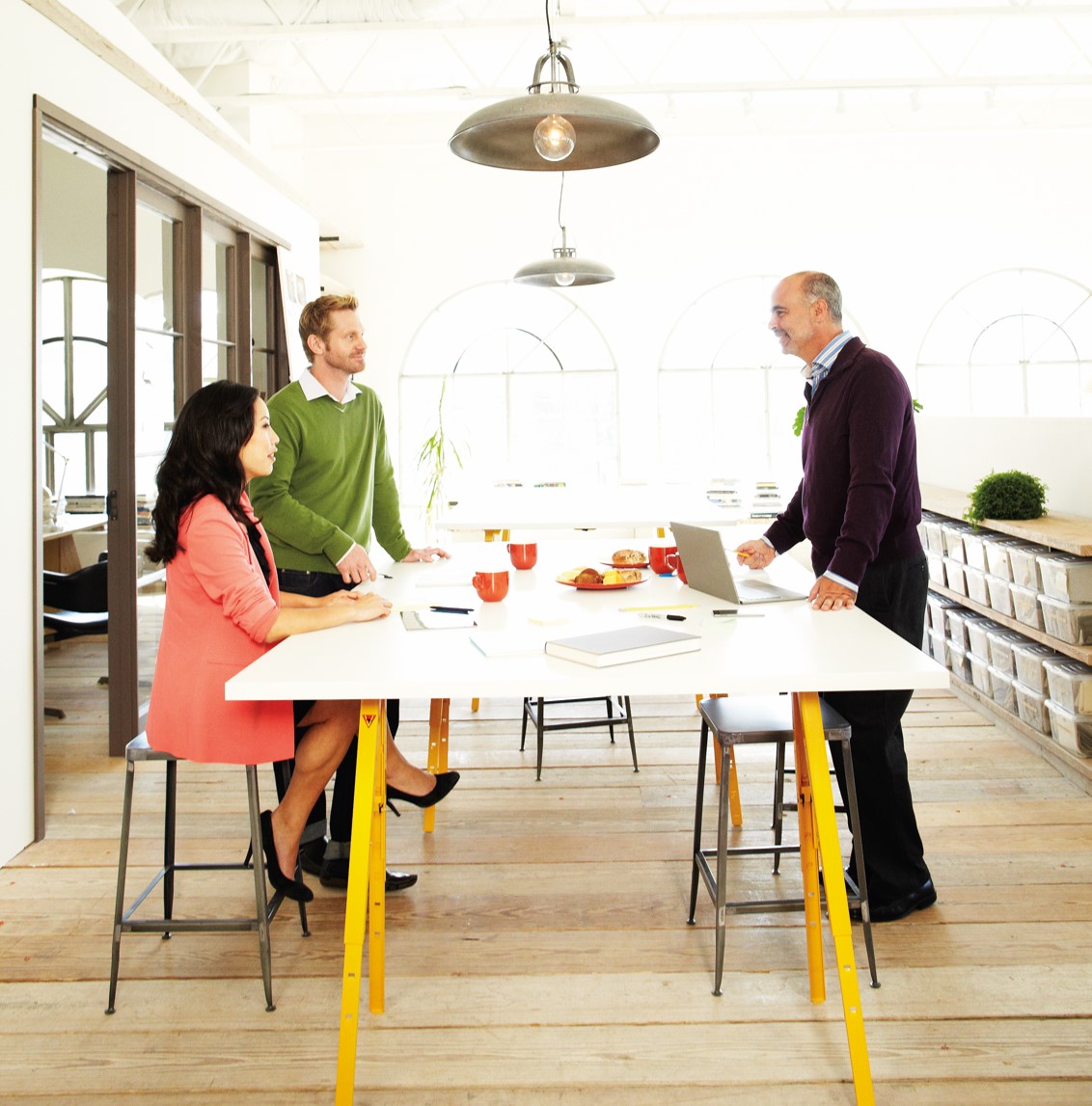 Drive New Behaviors & Stay Engaged
Rally people around the solution, keep listening, and drive change.
Establish communication avenues
Maintain momentum & dialog among users
Seek feedback and act on it
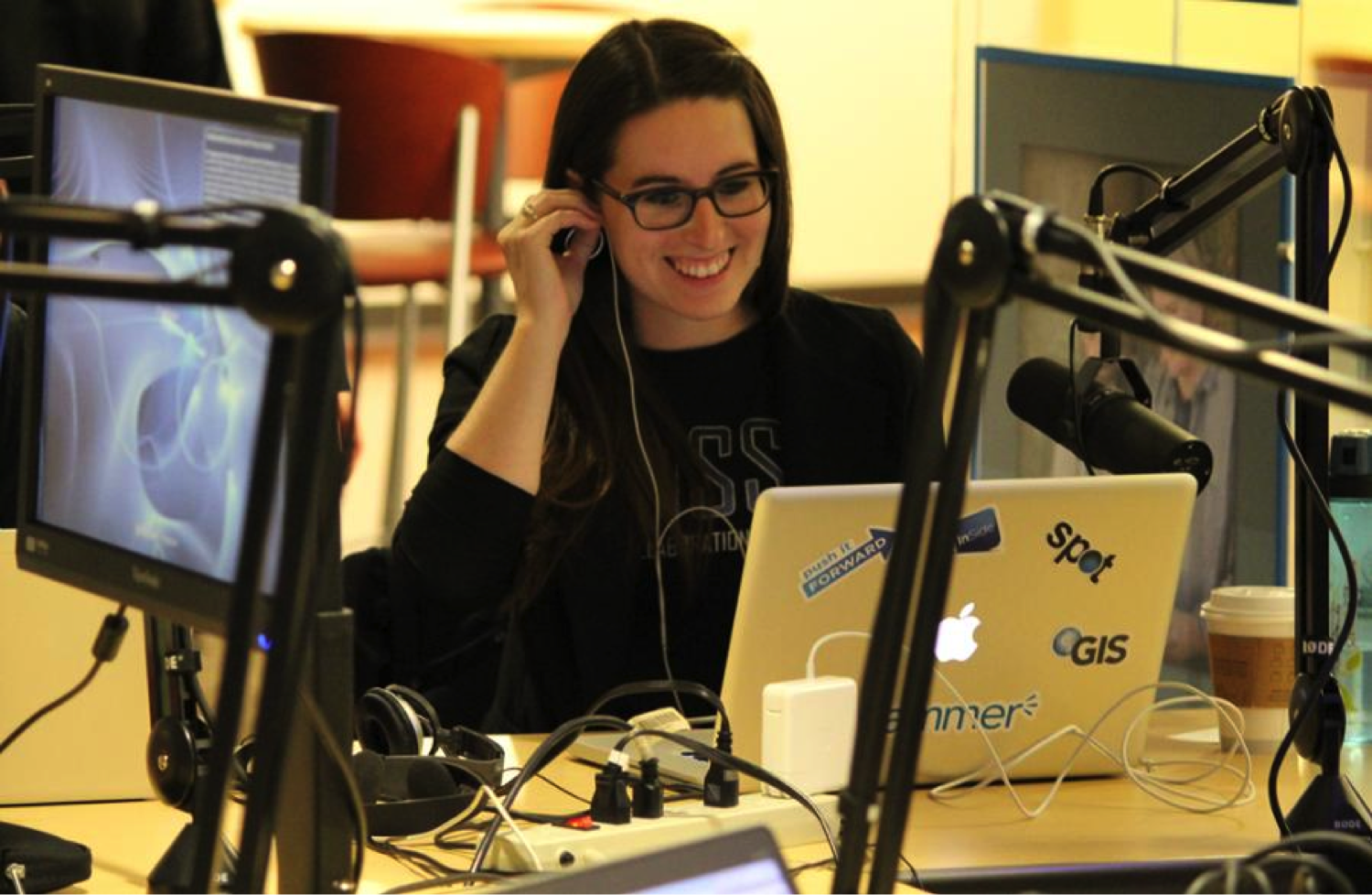 Nationwide: Building a World-Renowned Intranet with SharePoint 2013 and Yammer (SPC311)

http://aka.ms/natiowideSPOT 
Chris Plescia ; James Tsai ; Jeff Schumann ; Matt Huber ; Shawn Domer
Ongoing Usage, Support & Change Management
Increase depth & breadth of usage and manage upcoming changes in the service
Helpdesk Resources
Leverage this guide to help get your Help Desk ready to troubleshoot Office 365 users.
Policies Templates
Use the Policies templates to provide your users with guidelines about how to use Office 365 responsibly.
.
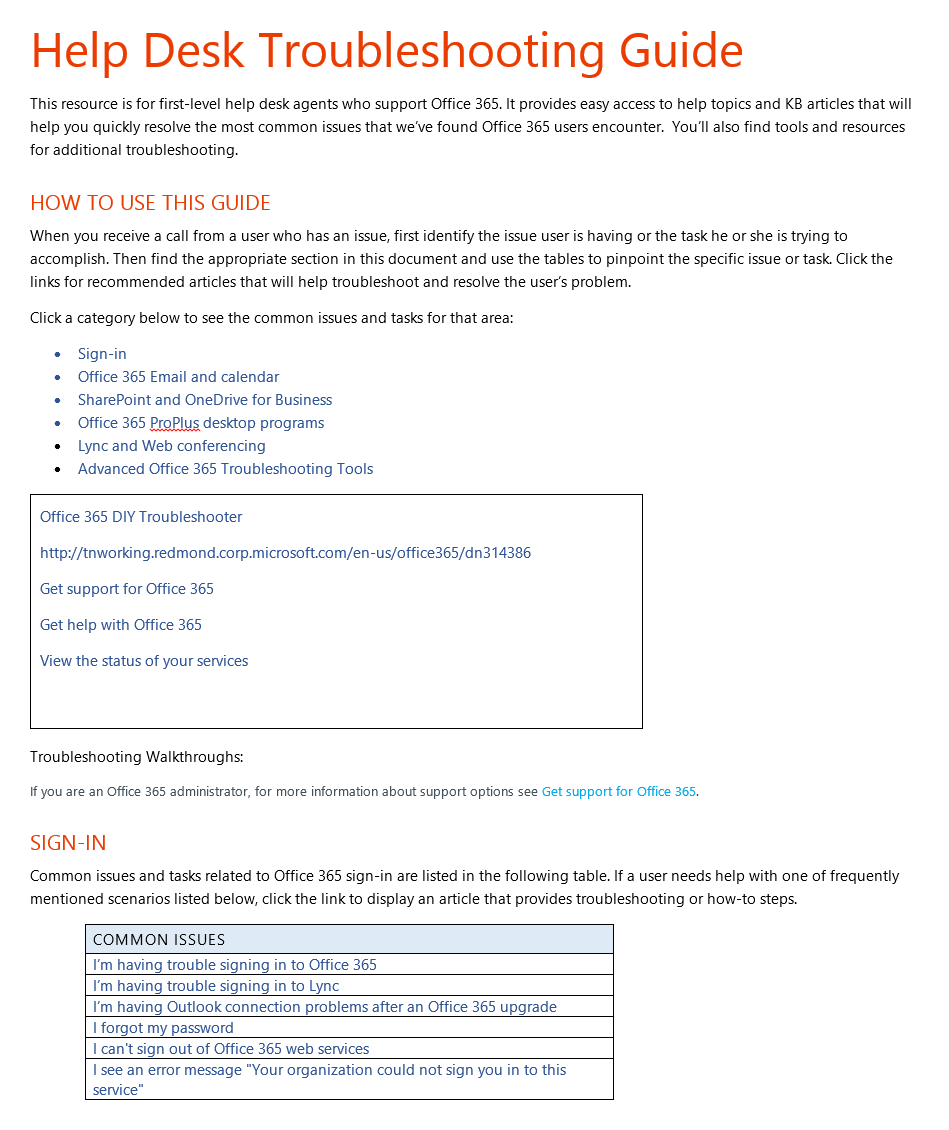 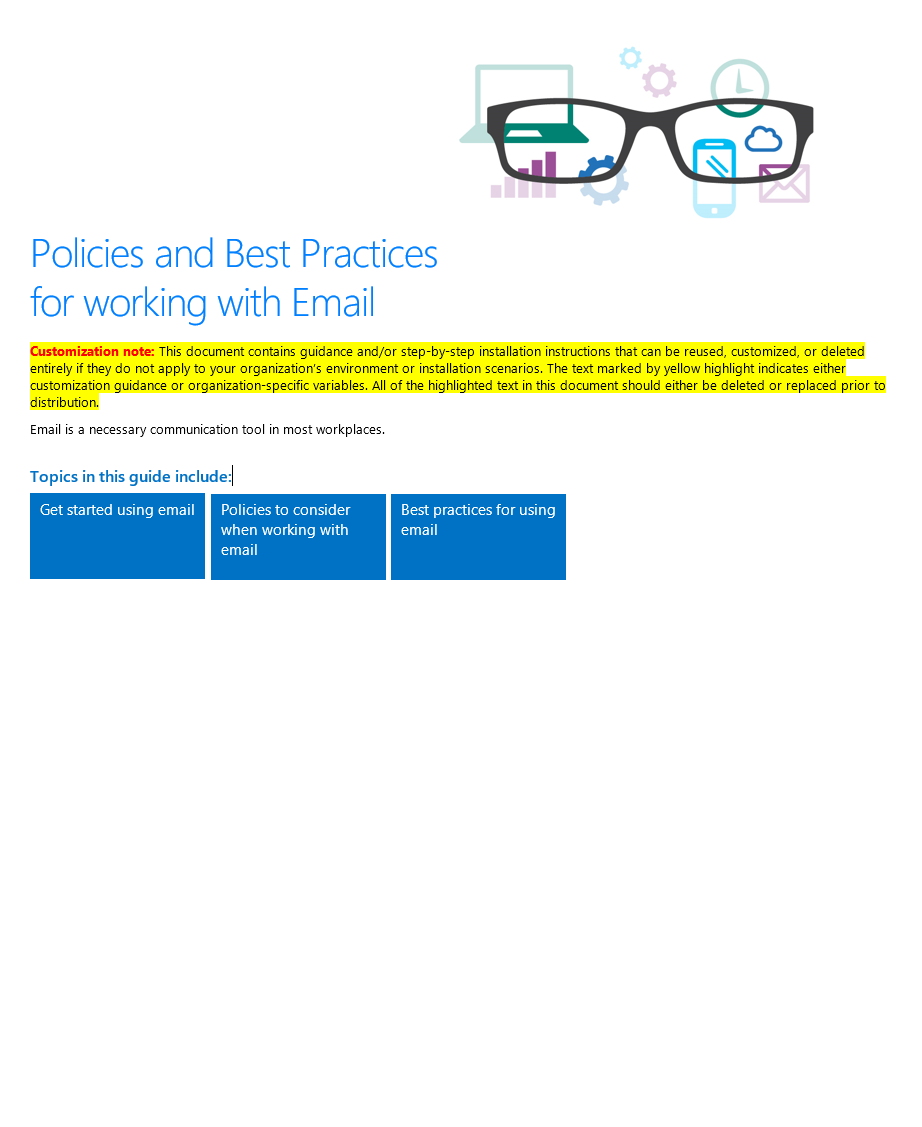 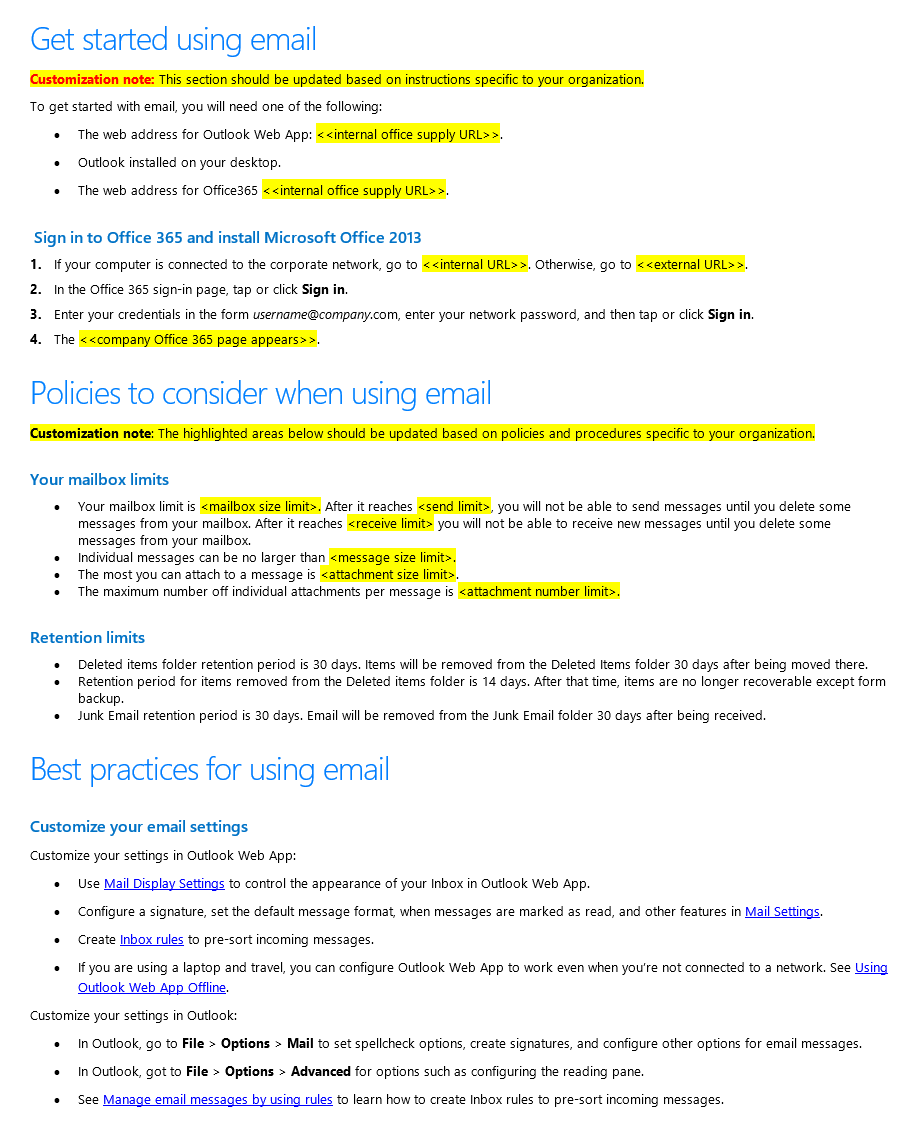 http://aka.ms/o365kit
http://aka.ms/o365kit
What do you need to be successful?
Common attributes to success
1. Listen& Plan

A deep understanding of the business goals, as well as people challenges and needs to achieve them.
2. Envision & Design

A solution that people love and that helps them achieve business goals and get things done more effectively.
3. Drive & Engage

A strategy to drive adoption including communications, readiness and community.
4. Measure & Grow

A benchmark, KPIs 
and success stories to help demonstrate success internally, improve and expand.
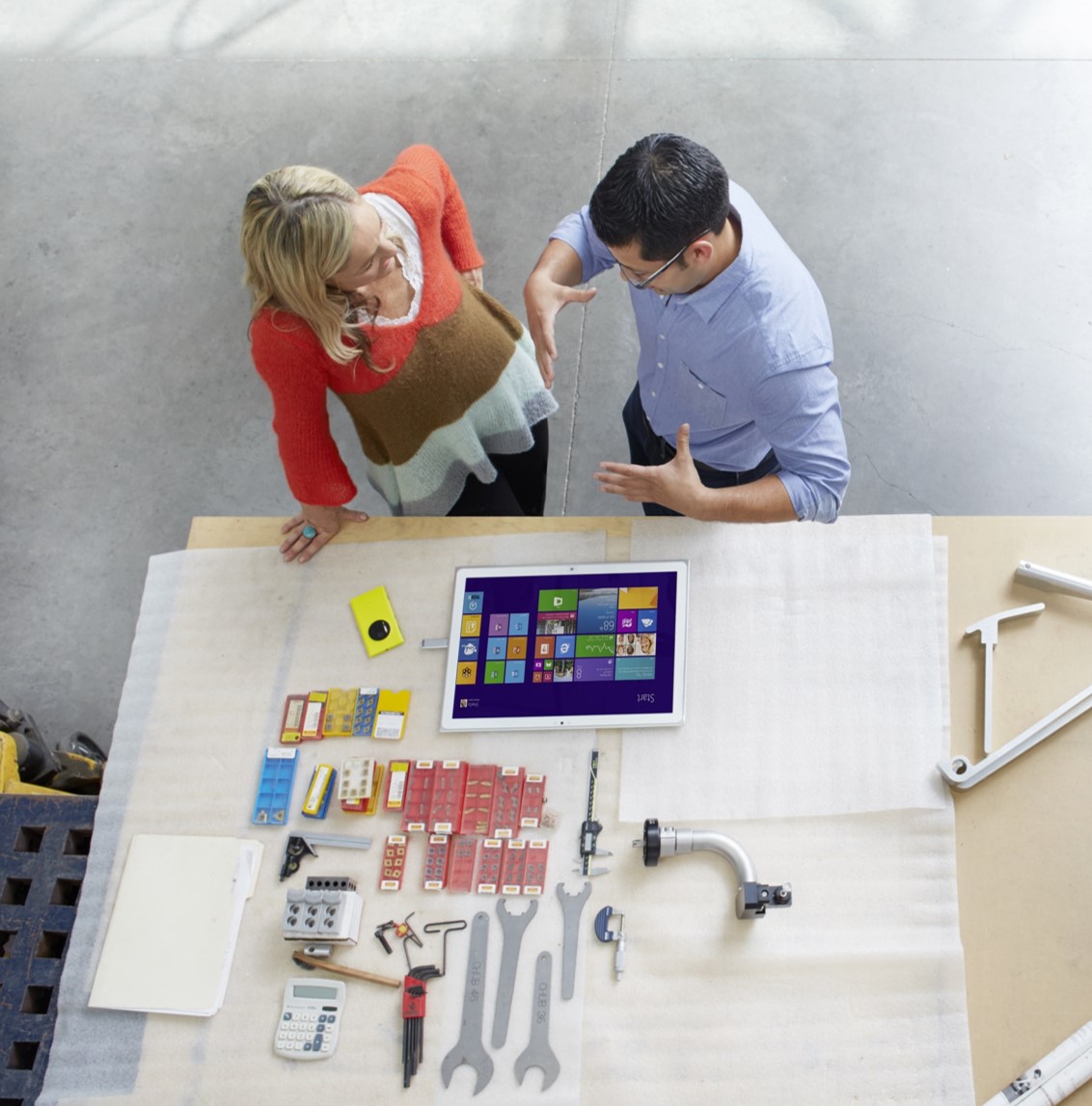 Measure & Expand
Showcase success, celebrate, and reiterate
Measure progress against benchmark
Improve approach based on user feedback
Add more scenarios, one step at a time
What do you need to showcase success?
A of mix Qualitative & Quantitative results
Evaluate where you are before getting started:
establish your benchmark and User Surveys.
Identify KPIs based on desirable outcomes (satisfaction, time to process an order, etc…).
Identify success stories and gather quotes using interviews and roundtables.
Measure progress against your KPIs to complement the qualitative analysis with data.
Ongoing Usage, Support & Change Management
Increase depth & breadth of usage and manage upcoming changes in the service
Success Criteria ExamplesLeverage Success Criteria Dashboard examples to track progress on roll-out & adoption.
End User Survey Templates
Use the Survey Template to measure satisfaction and progress against your benchmark.
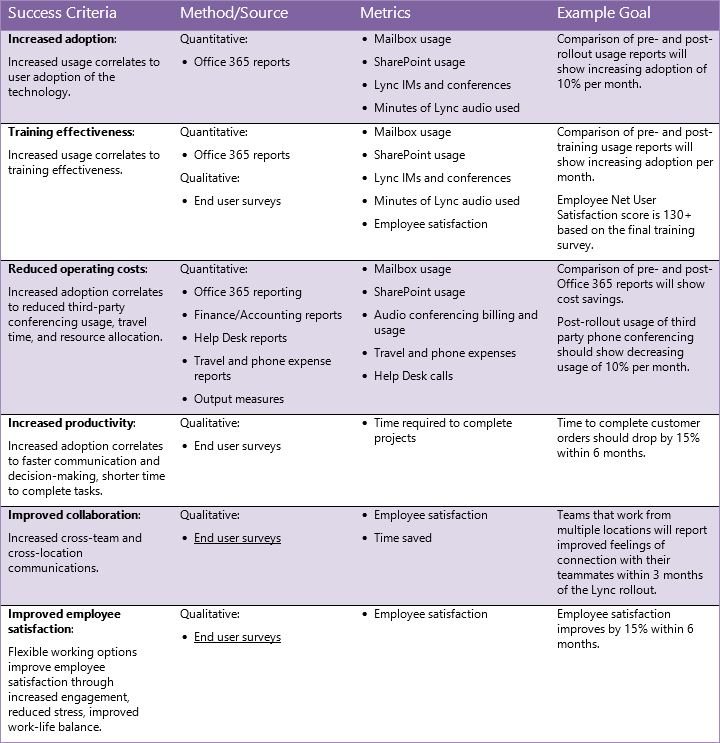 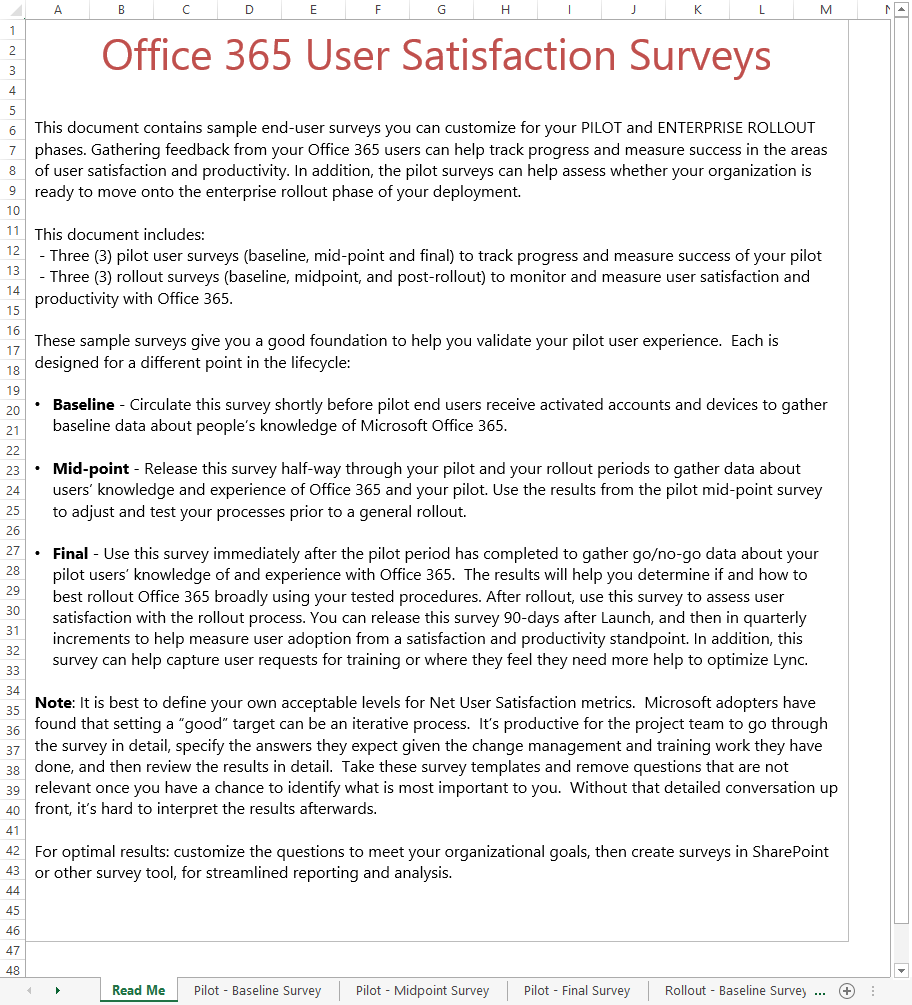 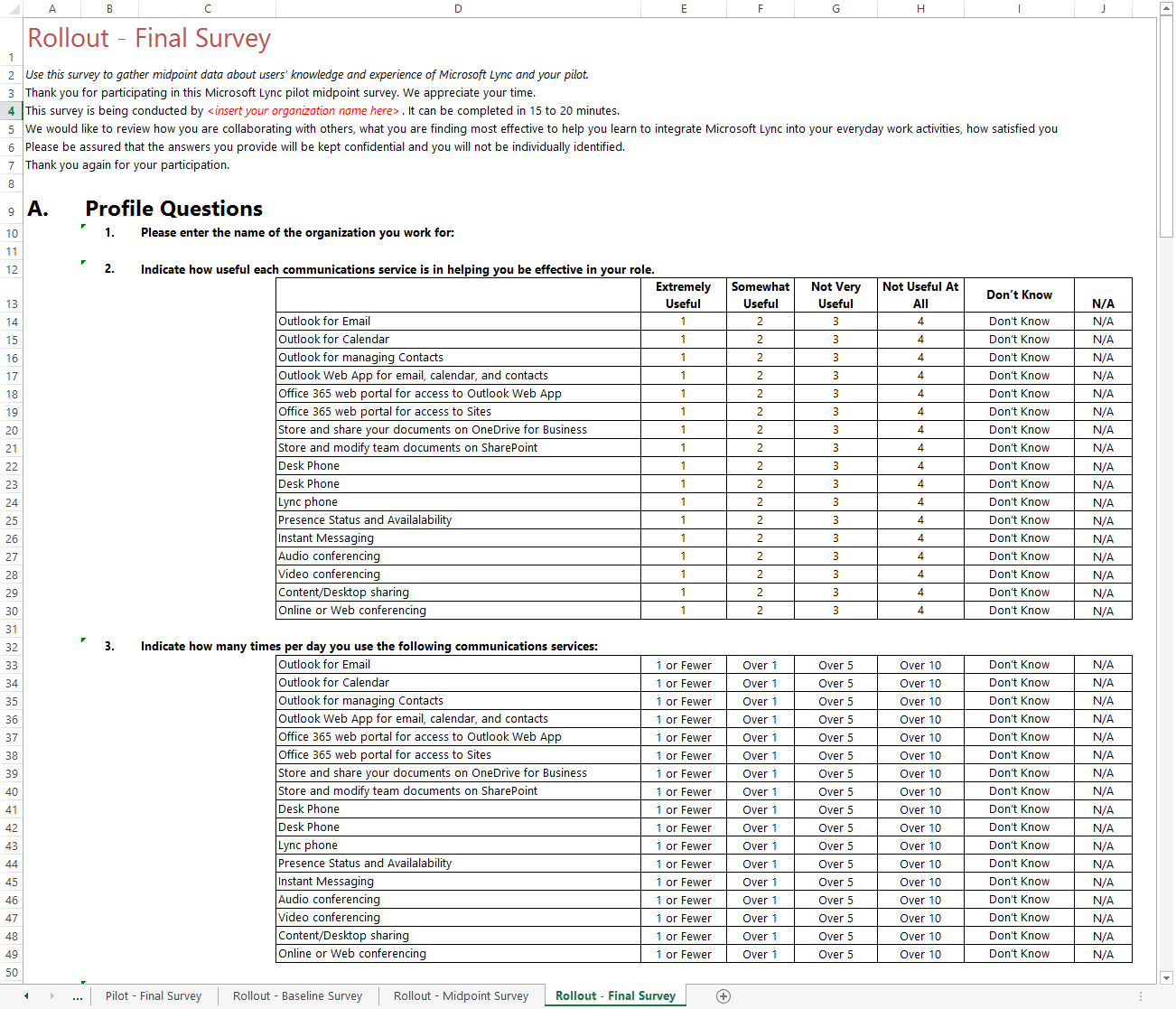 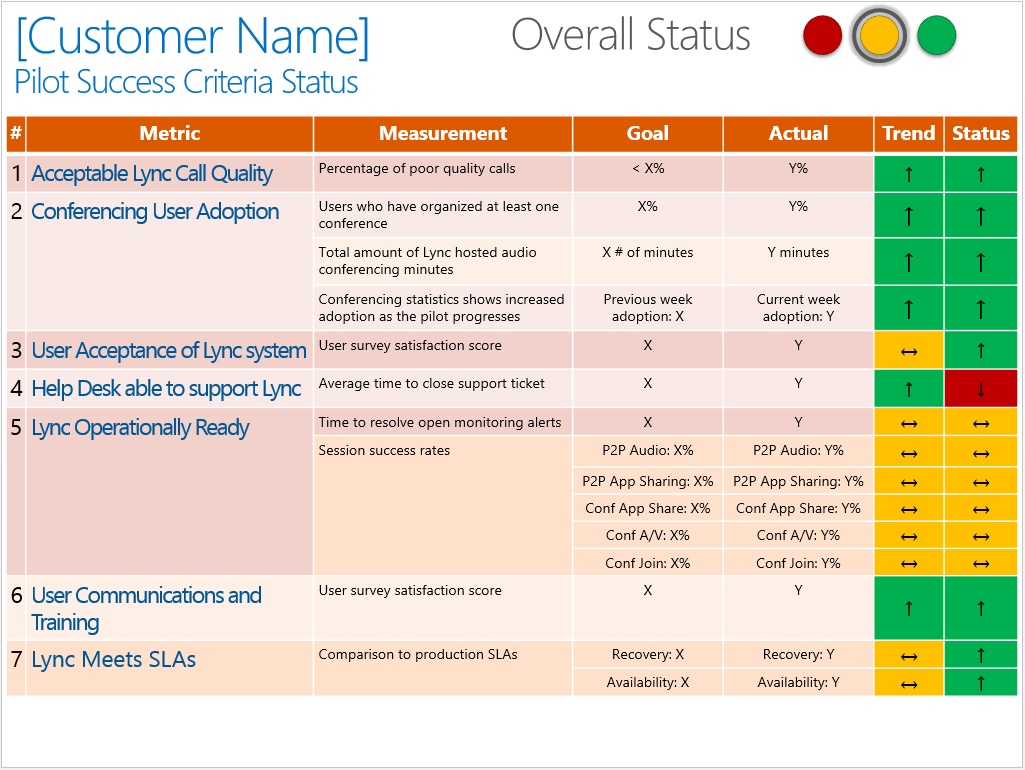 http://aka.ms/o365kit 
http://aka.ms/lyncrask
http://aka.ms/o365kit
Success Criteria Examples
Source: Change Management Guide - http://aka.ms/o365kit
SummaryA Phased Approach to Drive Change Management and Manage Service Updates
Learn, Adjust & Iterate
1. Listen & Plan

Where do you want to go, why, and how do you get there?

Identify business goals, as well as people’s challenges and needs to achieve them.
Envision how Office 365 can help people get things done better and transform how they  work together. 
Prioritize and define use cases based on business priorities. Build business case.
2. Envision & Design

What are the tools you need to provide to empower the business?

Design a solution that helps people get things done more effectively and achieve business goals.
Use Pilot to get feedback, validate approach and identify Champions.
Plan for adoption approach.
Establish benchmark & define goals and objectives.
3. Drive & Engage

How do you ensure long term adoption of the solutions you provide?

Execute your strategy to drive adoption including communications, readiness, communities and change management.
Involve Champions to drive organic adoption.
Stay engaged & listen to improve solution & approach.
4. Measure & Grow

How do you measure progress, and increase usage breadth & depth?

Define your KPIs and measure progress against benchmark.
Gather feedback and  success stories to demonstrate success internally, improve, and grow the user base.
Iterate with more solutions to transform your business.
Resources available:
Office 365 Adoption Kit: http://aka.ms/o365kit 
Office 365 for Business Learning Center: http://aka.ms/o365learning
How to drive Office 365 adoption?A Phased Approach to Drive Change Management and Manage Service Updates
Onboarding Phase
Run State
Scenario Spotlight
Roll-Out
Scenario Spotlight
(ex: OneDrive for Business)
1. Listen & PlanWork with the business to identify most important needs and challenges to achieve business goals.
2. Envision & Design
Kick off your pilot by getting the right team. Refine solution based on feedback.
3. Drive & Engage
Plan & execute your adoption strategy including readiness, communications and communities.
4. Measure & Grow
Measure progress against benchmark, improve, showcase success and iterate with new scenarios.
Launch Day
Buzz Day
Buzz Day
Buzz Day
Buzz Day
Buzz Day
Buzz Day
Follow those steps for each Phase. Measure Results, Adapt and Iterate.
Learn, Adjust & Iterate
Resources available
Office 365 Adoption Kit - New
This kit is designed to help IT drive Office 365 adoption and usage within their organization, featuring scenarios, videos & guides, training courses, posters, email templates, and change management guidance and resources.
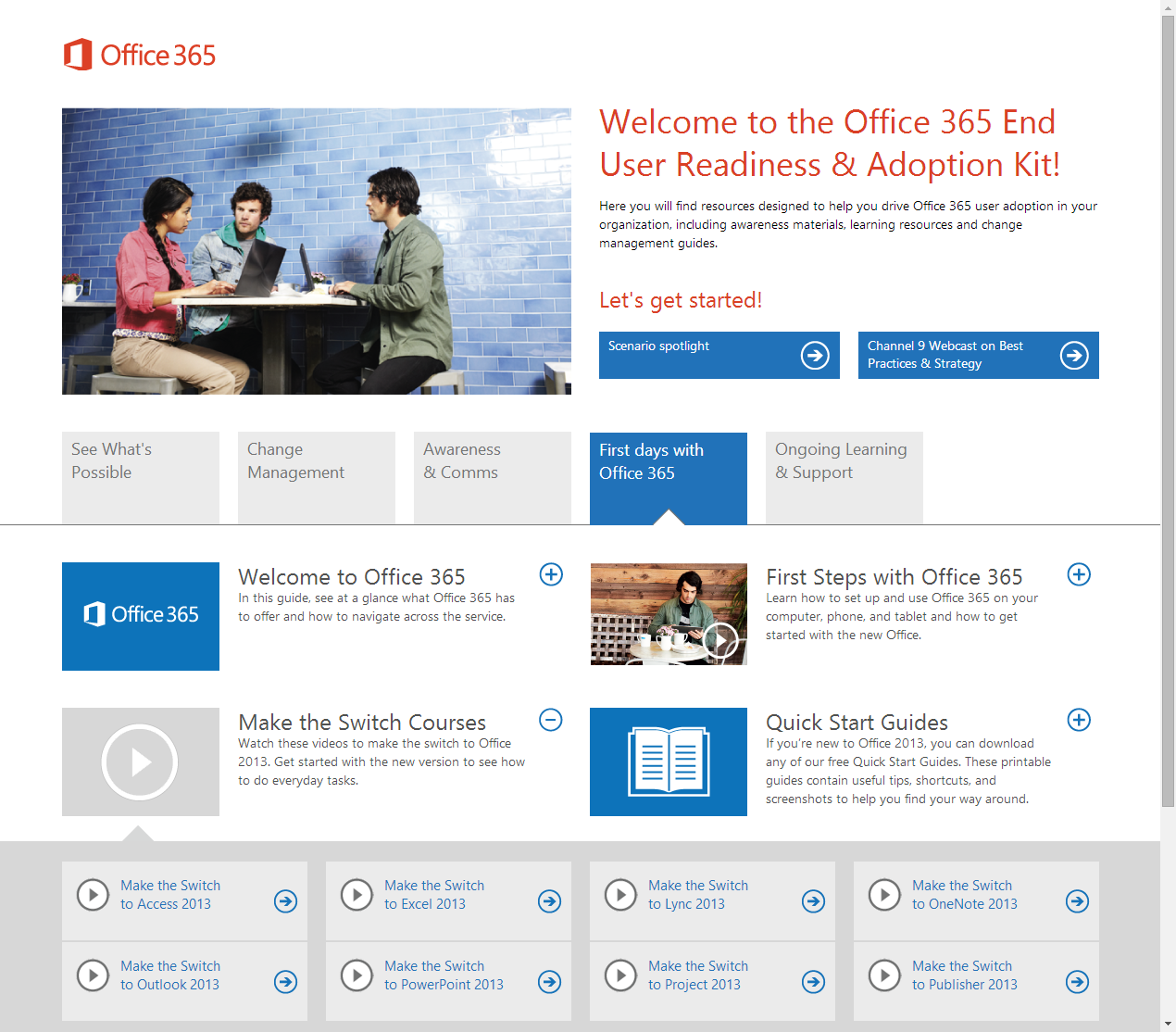 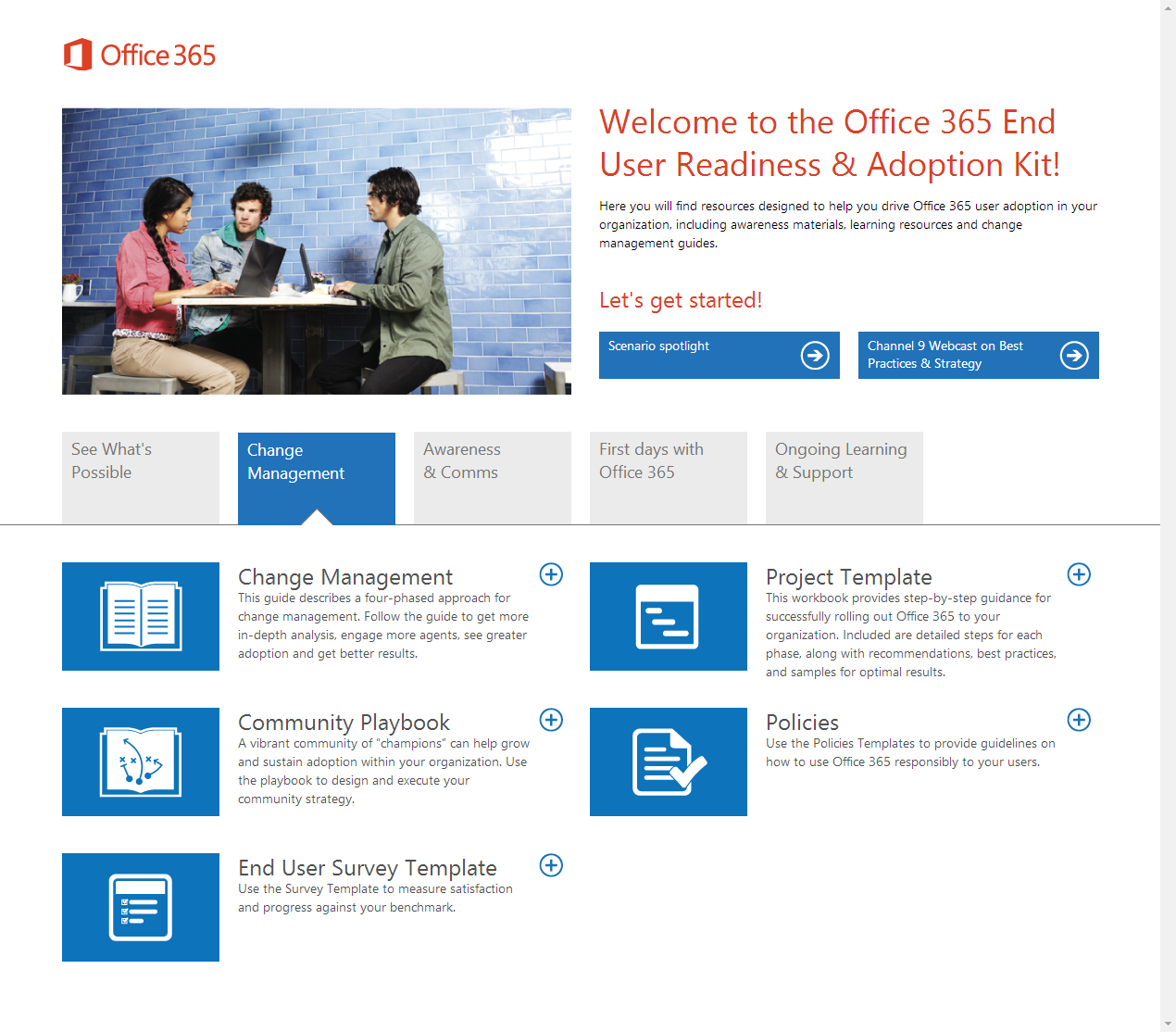 http://aka.ms/o365kit
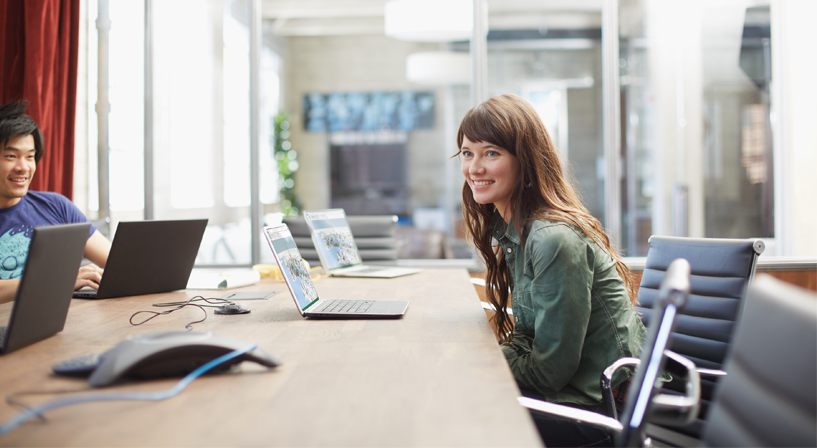 Get Started with Office 365 Today
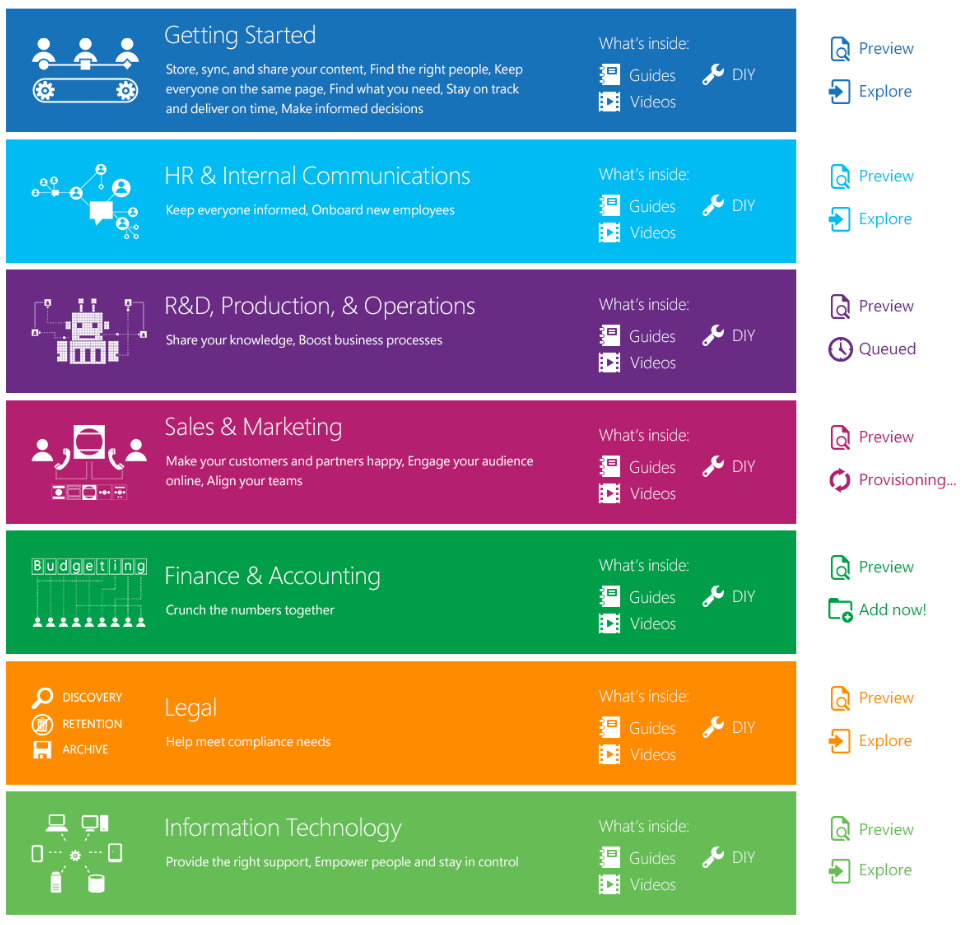 Go to http://aka.ms/getfasttrack 

Enter the Promo Code “TechEd”

Start your Office 365 experience

Provision scenarios to pilot members
Experience Exchange Online and the rest of Office 365 in minutes.
Utilize guided deployment plans and change management resources
Join us on the Office 365 IT Pro Network
The new Yammer network just for you.
Connect

Interact with Microsoft pros, engineers, MVPs, Insiders, and industry influencers.
Discover

Learn about the latest news, updates, trends, and best practices in the information technology industry.
Engage

Participate in community discussions around Office 365 topics, provide feedback, and ask questions.
Get started at www.yammer.com/itpronetwork
Join the “Driving Adoption” Group
Thank you!
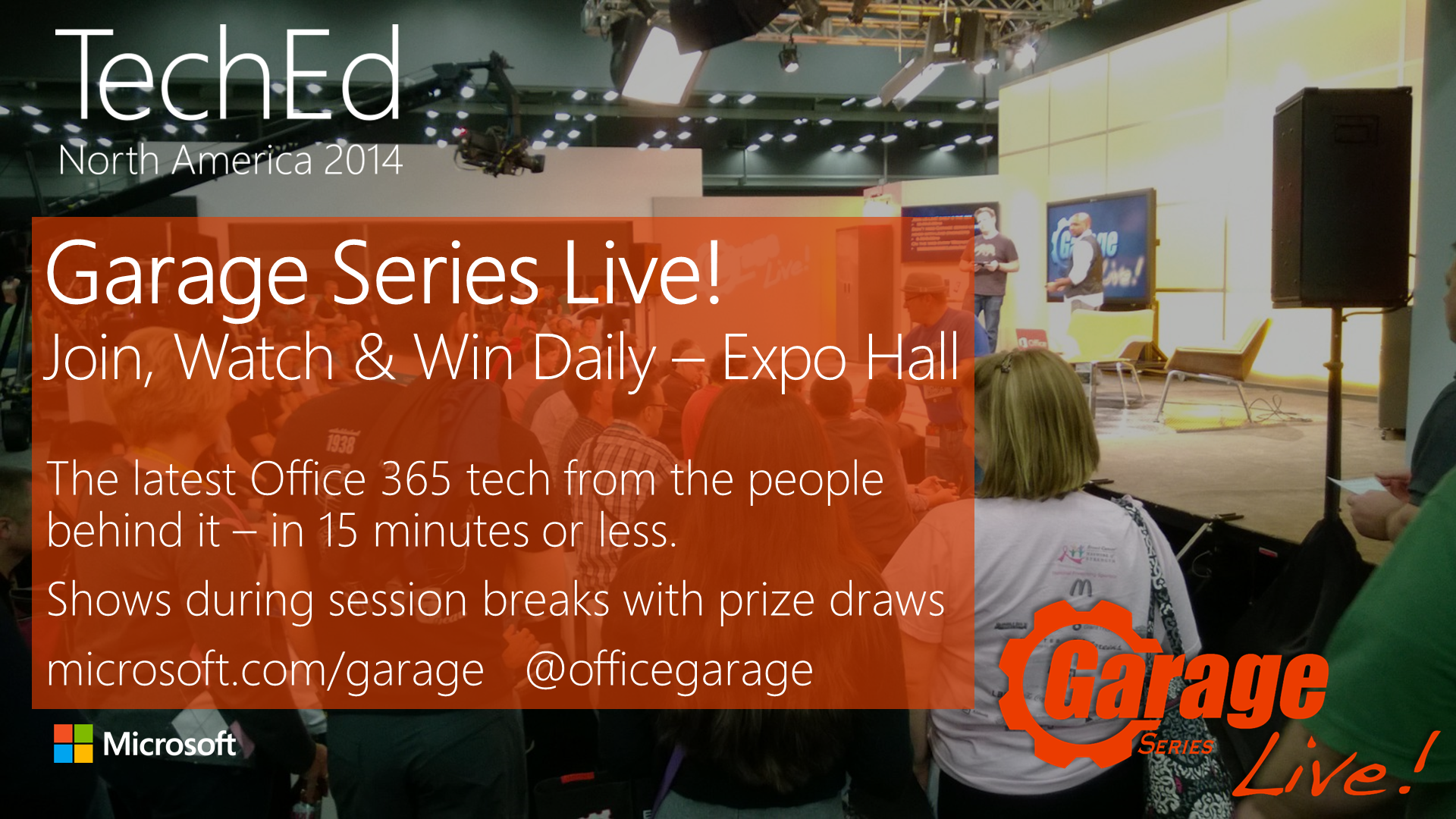 Complete an evaluation and enter to win!
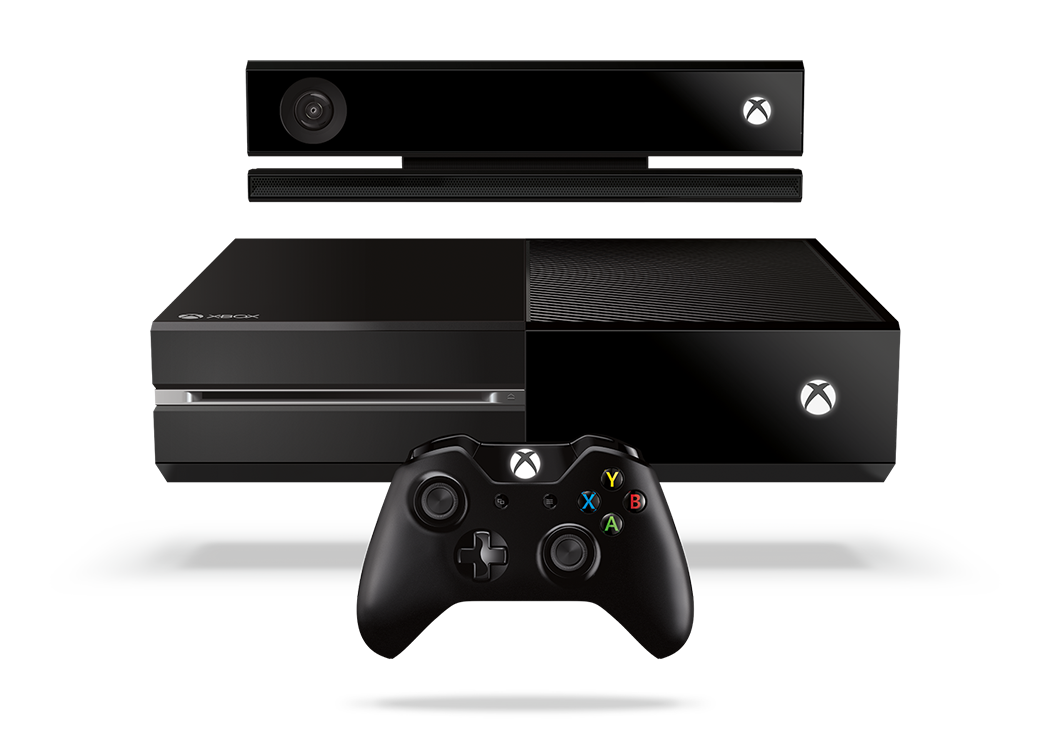 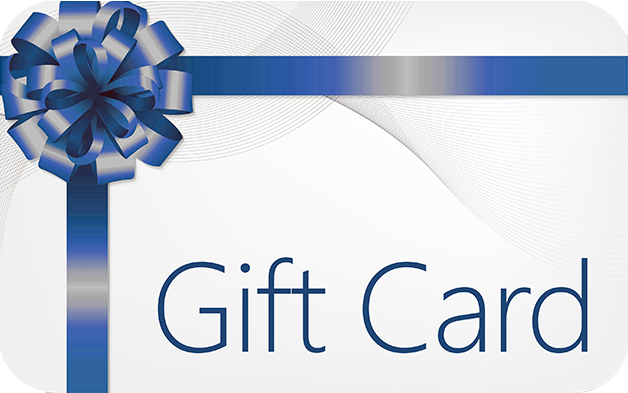 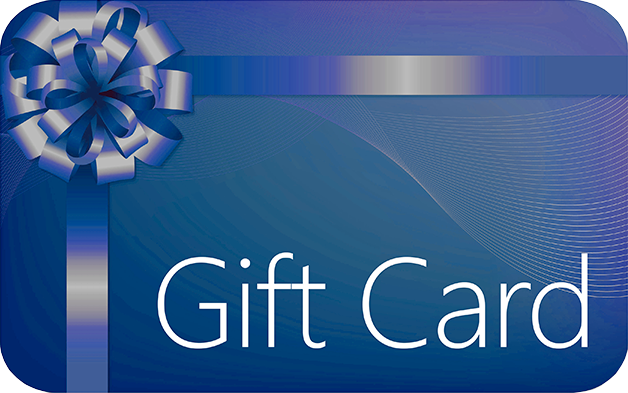 Evaluate this session
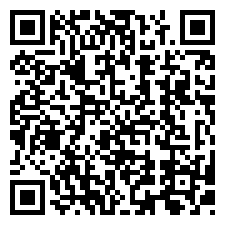 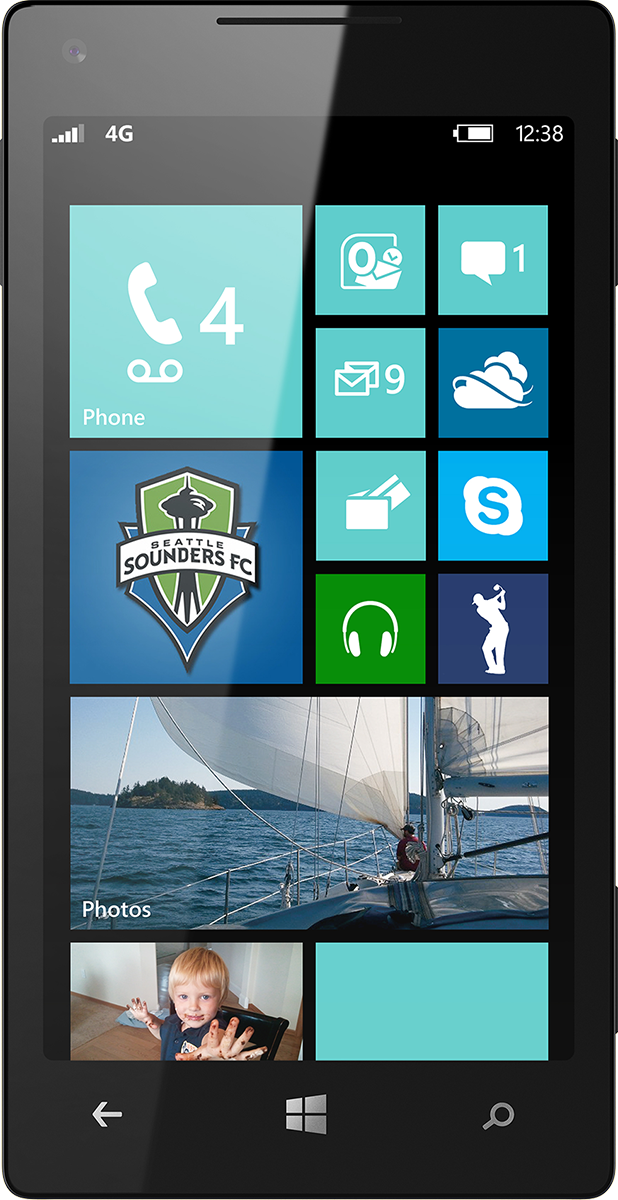 Scan this QR code to evaluate this session.
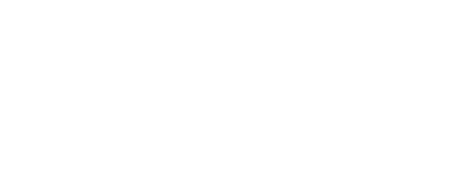 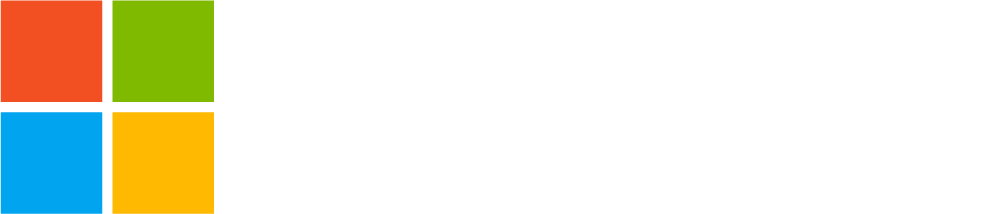 © 2014 Microsoft Corporation. All rights reserved. Microsoft, Windows, and other product names are or may be registered trademarks and/or trademarks in the U.S. and/or other countries.
The information herein is for informational purposes only and represents the current view of Microsoft Corporation as of the date of this presentation.  Because Microsoft must respond to changing market conditions, it should not be interpreted to be a commitment on the part of Microsoft, and Microsoft cannot guarantee the accuracy of any information provided after the date of this presentation.  MICROSOFT MAKES NO WARRANTIES, EXPRESS, IMPLIED OR STATUTORY, AS TO THE INFORMATION IN THIS PRESENTATION.
Appendix
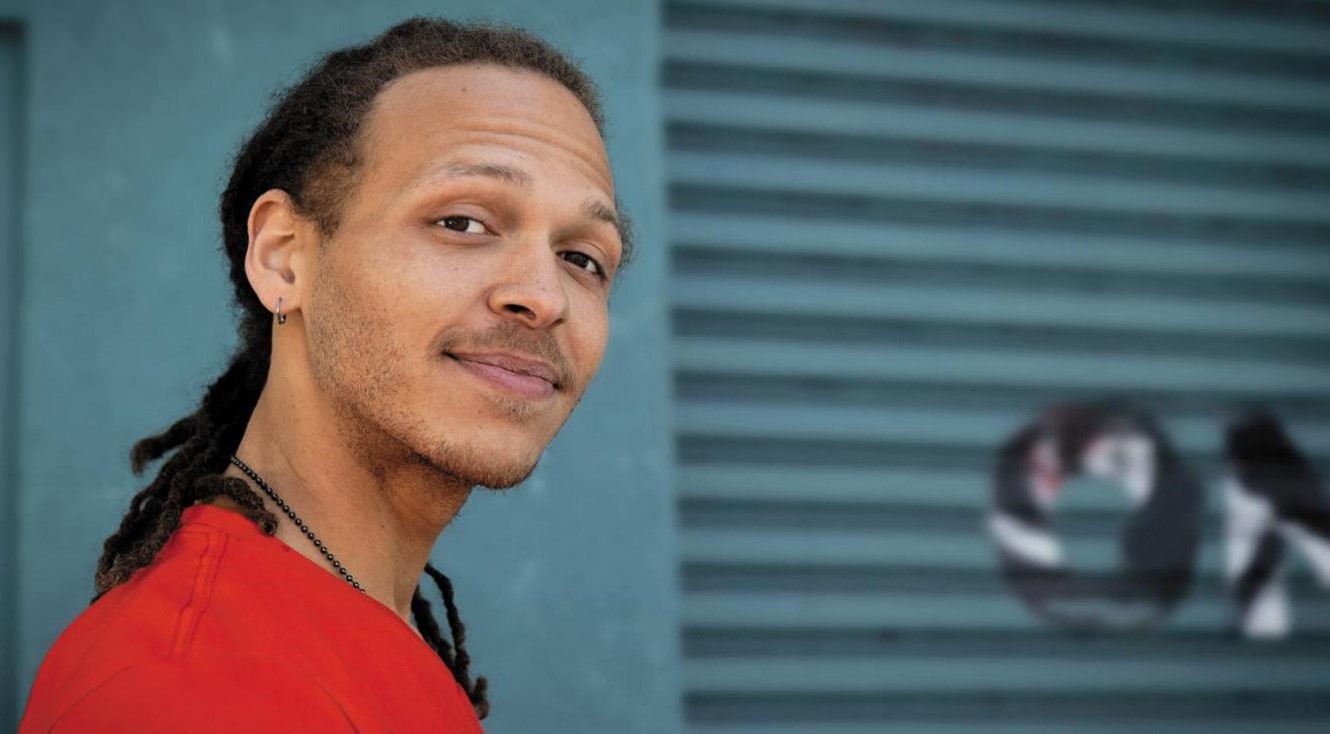 What do people want?
End-Users Study, April 2013
United States: 
8 Focus Groups (4 IT Pros; 4 Users)
6 Individual Interviews (IDIs) (IT Pros)
300 Respondents to Online Survey (users)
Germany:
300 Respondents to Online Survey (users)
Japan: 
200 Respondents to Online Survey (users)
Global Approach - Summary
Top Benefits (800+ users)
QUANTITATIVE Appeal Rating
QUALITATIVE Importance Rating
Source: SharePoint End-User Study, Apr 2013, Microsoft Corporation
Top Tasks & Needs Differ by Functions
Engineering, Research & Development
Operations, Manufacturing & Logistics
Sales, Marketing, PR & Communications
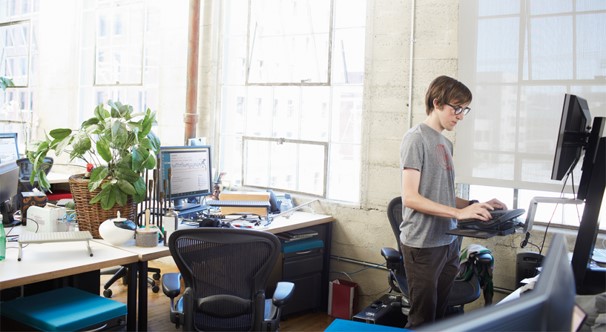 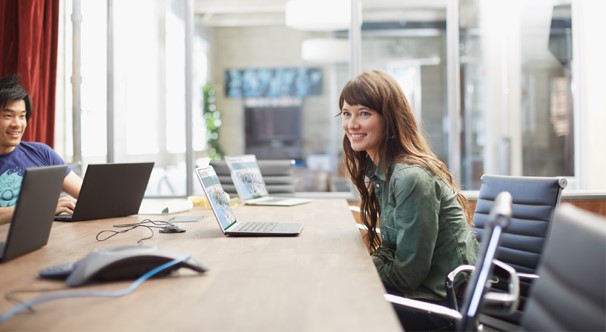 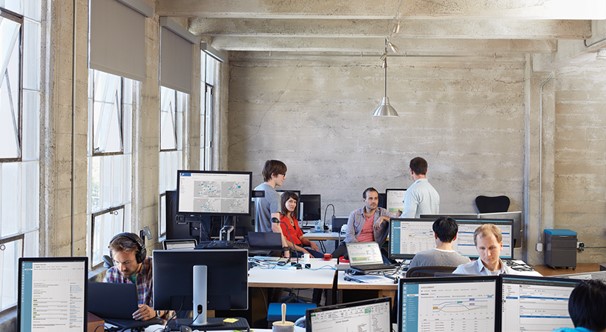 Share best practices across geographies
Improve and monitor business processes
Align Sales and Marketing teams
HR & Legal Services
Accounting, Finance & Procurement
Administration
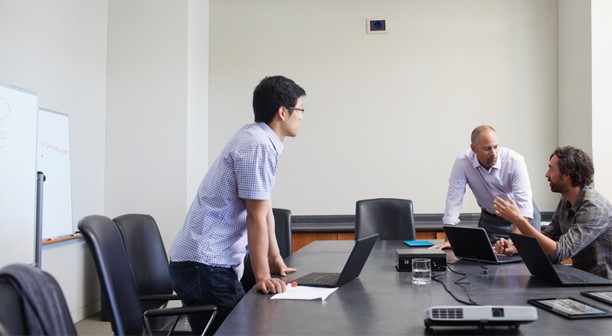 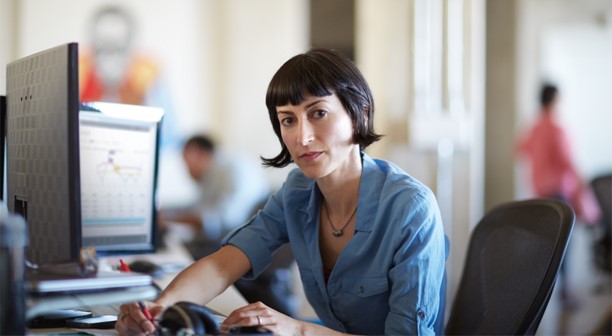 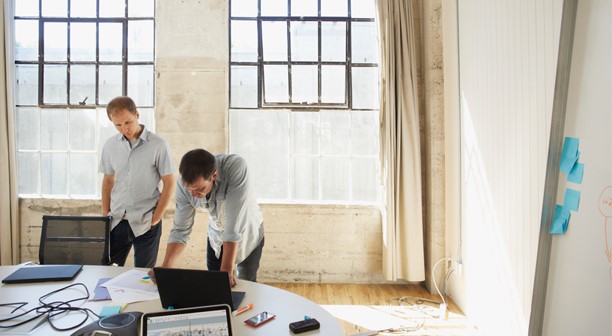 Gather & process forms from employees
Pull data and build financial reports
Organize teams and manage calendars
Source: SharePoint End-User Study, Apr 2013, Microsoft Corporation
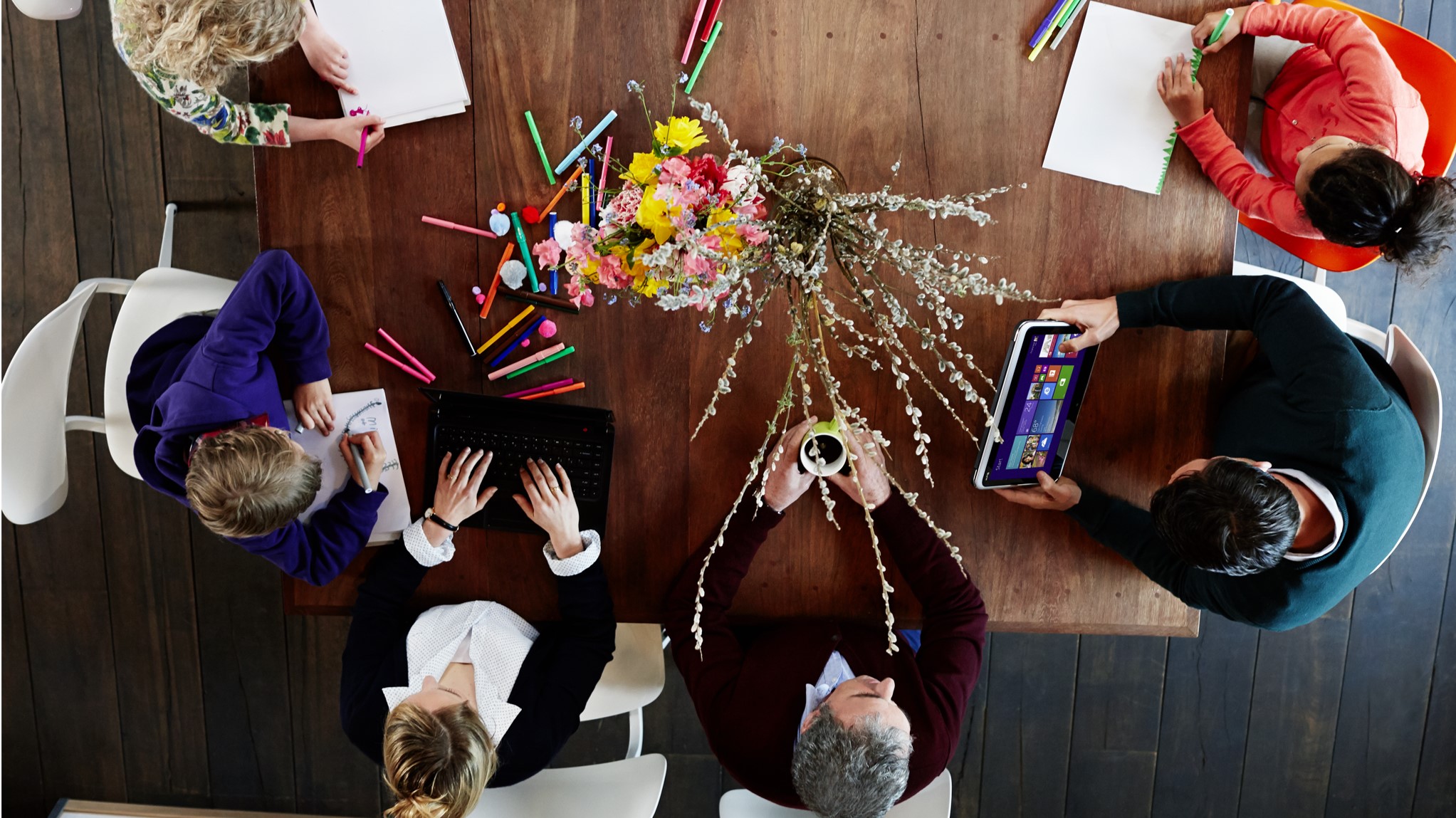 Proposed Scenarios
Use cases by functions
Getting Started
Store, sync and share your content
Keep everyone on the same page
Stay on track and deliver on time
Find what you need
Find the right people
Make informed decisions




HR
Onboard new employees
Keep everyone informed
R&D, Production & Operations
Share your knowledge
Boost business processes
Sales & Marketing
Make customers & partners happy
Engage your audience online
Align your teams

Finance & Accounting
Crunch the numbers together

Legal
Help meet compliance needs

Information Technology
Provide the right support
Empower people and stay in control
Source: SharePoint End-User Study, Apr 2013, Microsoft Corporation